Chirurgie II
Denisa Macková, Martina Navrkalová., Ústav zdravotnických věd, LF MU Brno
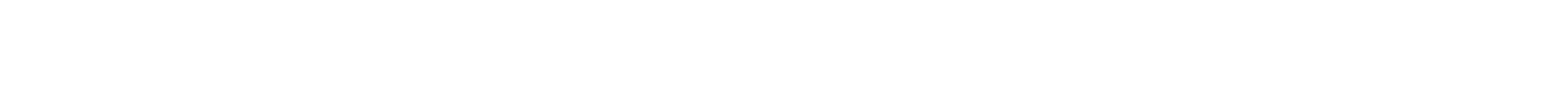 2
Ústav zdravotnických věd, LF MU
CHIRURGIE II
Perioperační péče
Pooperační péče
Chirurgické instrumentárium
Péče o ránu
Péče o drény
Příprava sterilního stolku
3
Ústav zdravotnických věd, LF MU
Předoperační příprava
4
Ústav zdravotnických věd, LF MU
http://portal.med.muni.cz/clanek-620-perioperacni-osetrovatelska-pece.html
https://strih.med.muni.cz/KOPA/KOaPA_COS.php
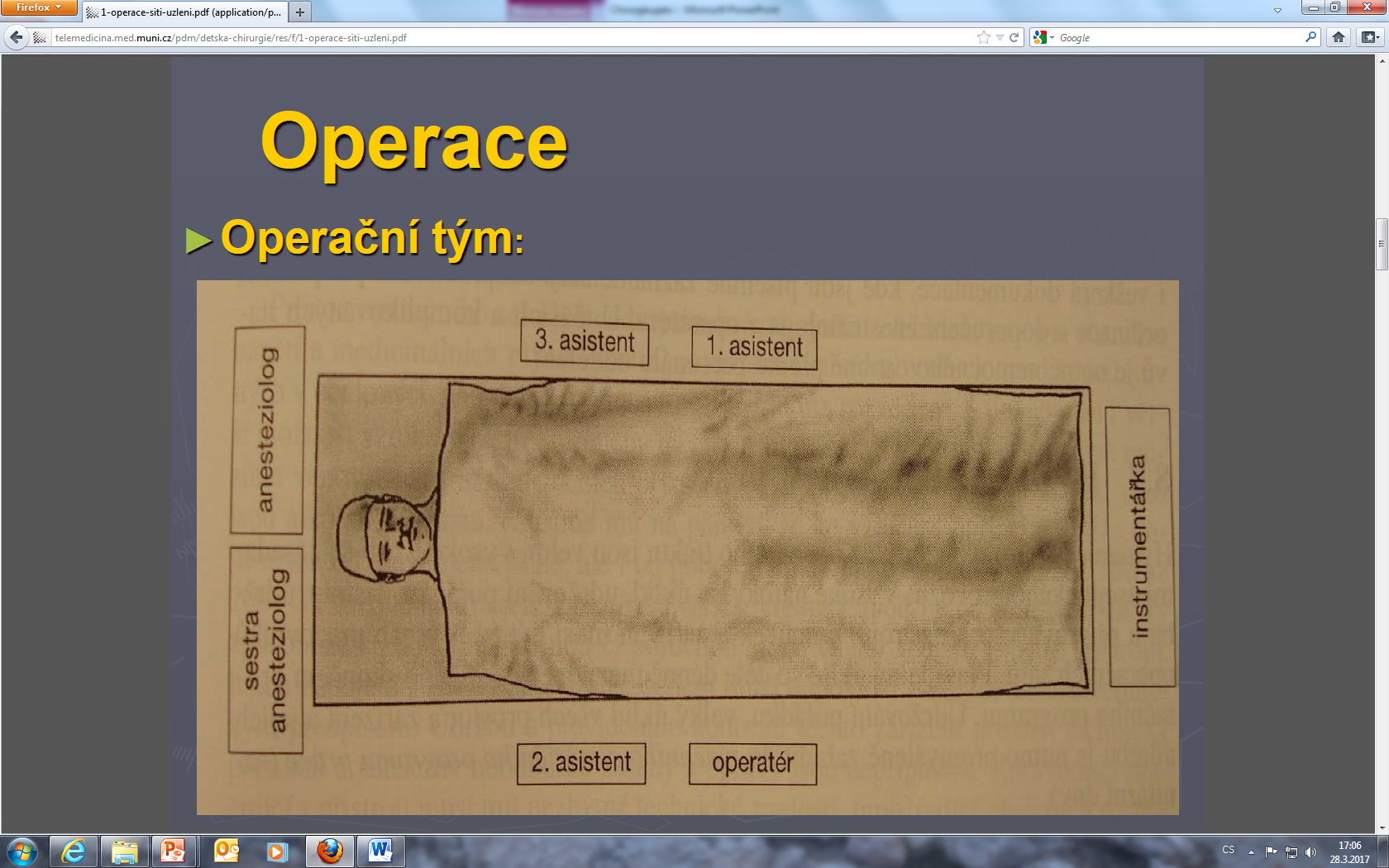 PERIOPERAČNÍ PÉČE
Hygiena rukou před operací
Oblékání před operací
Příprava instrumentária
Polohování na operačním stole
Příprava operačního pole
Dospávací pokoj
5
Ústav zdravotnických věd, LF MU
Pravidla chirurgického  mytí a dezinfekce rukou
odstranit šperky – snižují efekt mytí a dezinfekce, myjeme celé předloktí
chirurgická mýdla s dezinfekčním působením, sterilní kartáčky na nehty 
chirurgická dezinfekce se provádí 5 min, 2x5ml pokožka musí být vlhká po celou dobu expozice (do vhodné dezinfekce lze ruce ponořit  - dodržet dobu exspirace a expozice)
na ruce kontaminované biologickým materiálem použijeme virucidní dezinfekční prostředek 
po sejmutí rukavic omyjeme nebo dezinfikujeme ruce
po mytí ruce utíráme do sucha jednorázovým ručníkem 
dávkovací zařízení na mýdla a dezinfekce před doplněním pravidelně myjeme a dezinfikujeme
6
Ústav zdravotnických věd, LF MU
Mechanické mytí rukou – před chirurgickou dezinfekcí
účel: mechanické očištění nečistoty i přechodné mikroflóry z pokožky rukou a předloktí
kdy: před zahájením vlastního operačního programu
pomůcky: 
tekutý mycí prostředek v dávkovači (ideálně bezdotykovém) 
tekoucí pitná voda z bezkontaktní vodovodní baterie
jednorázový nebo sterilní kartáček na ruce 
ručník na jedno použití z vhodného dávkovače
7
Ústav zdravotnických věd, LF MU
Mechanické mytí rukou – před chirurgickou dezinfekcí
provedení: 
navlhčit ruce pitnou vodou
nanést mycí prostředek na ruce a předloktí a zpěnit vodou
v případě viditelného znečištění použít kartáček na nehty
mytí trvá cca. 1 minutu
dobře opláchnout pitnou vodou
utřít do sucha ručníkem na jedno použití
8
Ústav zdravotnických věd, LF MU
Chirurgická dezinfekce rukou
účel: 
redukce přechodné mikroflóry rukou a předloktí, zamezit přenosu infekce
kdy: 
před zahájením operačního programu (po chirurgickém mytí rukou)
mezi jednotlivými operačními výkony
při porušení celistvosti rukavic nebo jejich výměně 
pomůcky: 
prostředek určený k chirurgické dezinfekci rukou
bezdotykový dávkovač
9
Ústav zdravotnických věd, LF MU
Chirurgická dezinfekce rukou
provedení: 
množství roztoku 10 ml, ruce musí být po celou dobu vlhké
vtírat dezinfekční prostředek do suché pokožky rukou
postup od špičky prstů do poloviny předloktí
doba působení 3-5 minut (dle návodu)
ruce se neotírají ani neoplachují
10
Ústav zdravotnických věd, LF MU
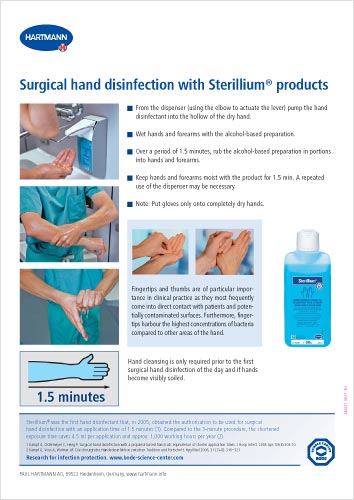 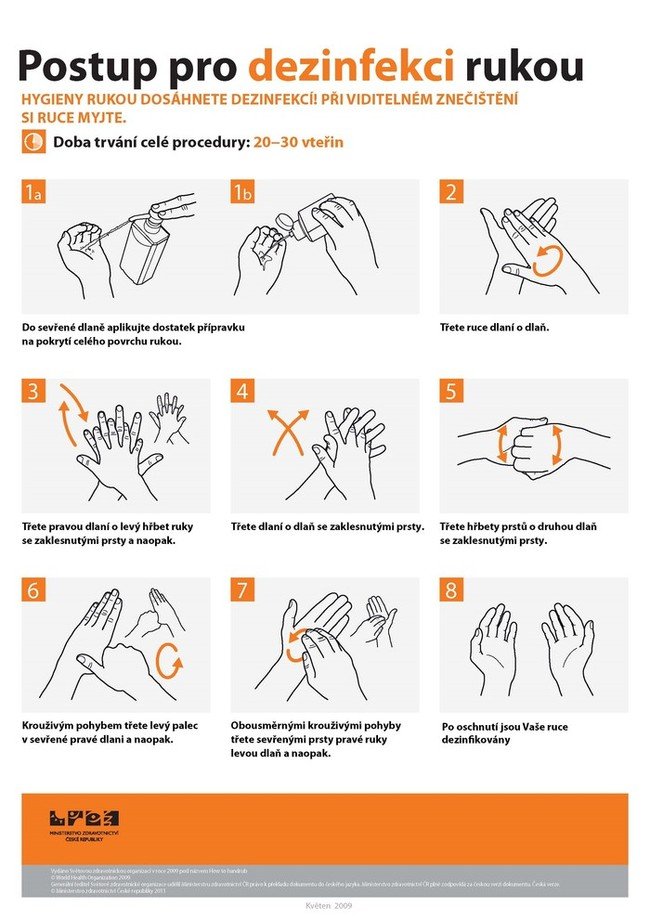 11
Ústav zdravotnických věd, LF MU
POOPERAČNÍ PÉČE
12
Ústav zdravotnických věd, LF MU
Pooperační péče – překlad na JIP
pacient po operačním výkonu je umístěn na JIP nebo zpět na oddělení
předběžná informace o tom, zda pacient na JIP/KARIM je uvedena v operačním plánu  
den před výkonem evidence a uložení osobních věcí
pacient si nechává osobní věci, které bude potřebovat na JIP (např. brýle, hygienické potřeby, léky) a cennosti (cennosti jsou evidovány a uschovány v den operace staniční sestrou)
veškerá dokumentace pacienta se připraví do jiných desek
13
Ústav zdravotnických věd, LF MU
Pooperační péče – návrat zpět na oddělení
připravte lůžko pacienta (dle zvyklosti oddělení převléci celé lůžko)
na operačním sále přebírá pacienta sestra a lékař
při převzetí pacienta z operačního sálu musí mít personál sebou ambuvak
kontrola (hodnocení) a dokumentace vitálních funkcí,  přítomnost – rozsah prosaku z rány, funkčnosti drenáže, stavu vědomí, bolesti v pravidelných intervalech – interval určí lékař, většinou:
á 15 min 1. hodinu
á 30 min druhou hodinu
následně á 1 hod. dokud monitoraci neukončí lékař
14
Ústav zdravotnických věd, LF MU
Pooperační péče – návrat zpět na oddělení
monitorace a edukace pacienta ohledně močení → močit do 6-8 hodin
sledovat subjektivní pocit tlaku v podbřišku
poučení pacienta o vstávání z lůžka v doprovodu zdravotnického personálu
poučit pacienta o restrikci příjmu per os – interval určí lékař, většinou tekutiny za dvě hodiny (operace mimo GIT) – možnost ústa zvlhčovat pagavitovými tyčinkami 
první strava většinou večeře (operace mimo GIT)
označení a fixace drénů (číslo – napsat na sběrné nádoby i označit náplastí na drénu v části, která nelze oddělit od sběrného systému )
označení a fixace katétrů – venózních, močových (datum, druh, průsvit)
záznam do dokumentace
15
Ústav zdravotnických věd, LF MU
Záznam do dokumentace po operaci
Den operace 
den operace = 0 den
pokud pacient podstoupil jíž více operací číslice znázorňující pooperační den se oddělují lomítkem
10/5/0 = první operace před 10 dny, druhá před 5, poslední dnes
Typ anestezie
celková anestezie = CA
lokální anestezie = LA
CA10/LA5/LA5 = první operace před 10 dny v celkové anestezii, druhá před pěti v lokální anestezii, poslední dnes v lokální anestezii
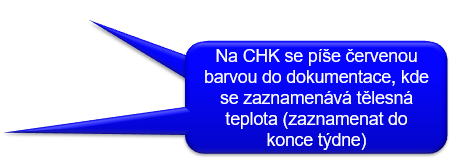 16
Ústav zdravotnických věd, LF MU
Záznam do dokumentace po operaci
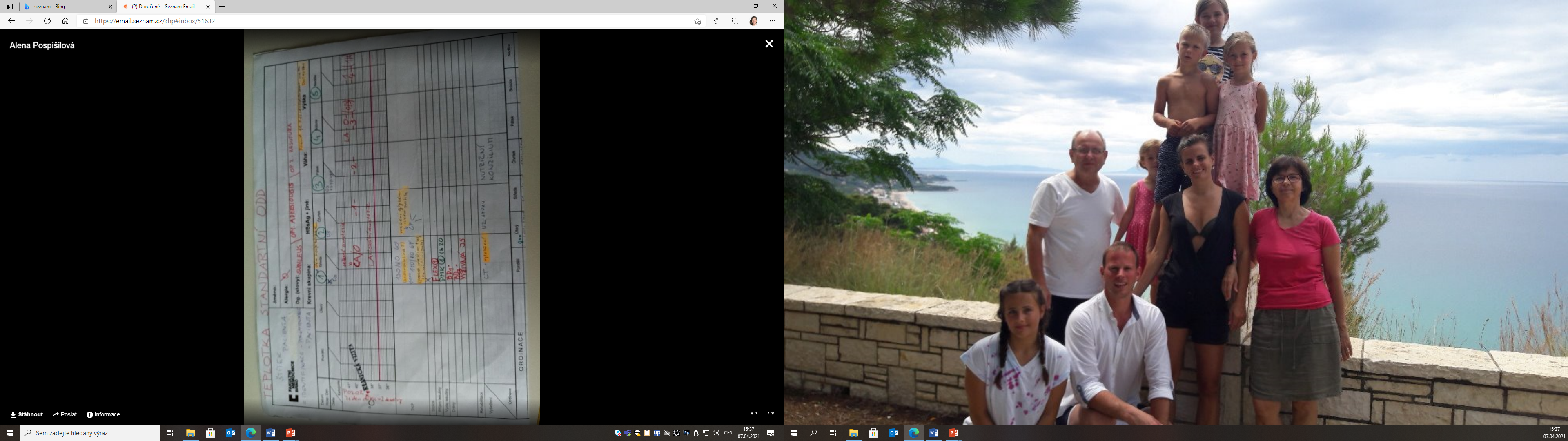 Přítomnost venózních katétrů
den zavedení = 1
periferní žilní katetr = PŽK (FLEX)
centrální venózní katétr = CŽK, CVK
port – uvádí se zajištění/nezajištění jehlou
17
Ústav zdravotnických věd, LF MU
Záznam do dokumentace po operaci
Na CHK se píše zkratka do kolonky výdej tekutin, pokud má pacient více drénů stejného typu, rozlišují se číslicí (např. BD1; BD2)
18
Ústav zdravotnických věd, LF MU
CHIRURGICKÉ INSTRUMENÁRIUM
19
Ústav zdravotnických věd, LF MU
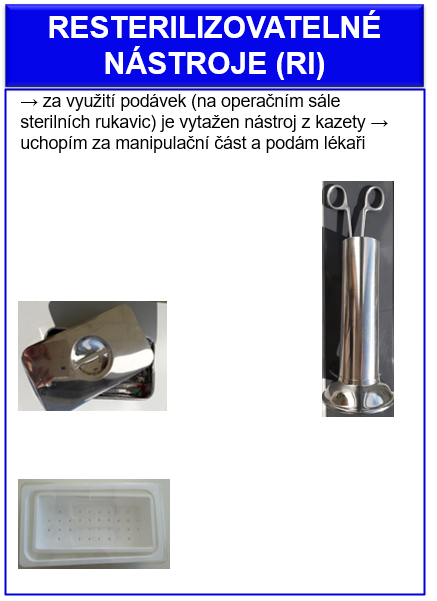 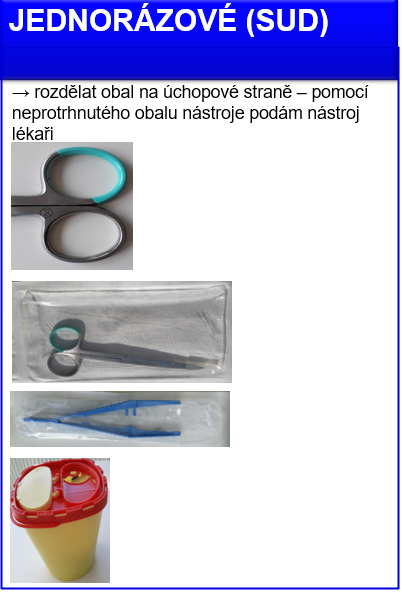 označení kovových jednorázových nástrojů
podávkový systém manipulace:
podávky + toulec
kazeta - uložení RI nástrojů
kovový jednorázový nástroj vyhazuj do ostrého infekčního materiálu 
(na CHKA v čistící  místnosti)
nádoba s dezinfekčním roztokem na dezinfekci  RI  nástrojů - nástroje je nutné uložit bezprostředně po použití
20
Ústav zdravotnických věd, LF MU
Rozdíl nástrojů SUD a RI
Jednorázové: SUD
Výhody proti RI:
Efektivita práce
Bezpečnost pacienta z hlediska infekce
Resterilizovatelné: RI
Výhody proti SUD
Ekologické
Ekonomické
Funkčnost a kvalita nástrojů
21
Ústav zdravotnických věd, LF MU
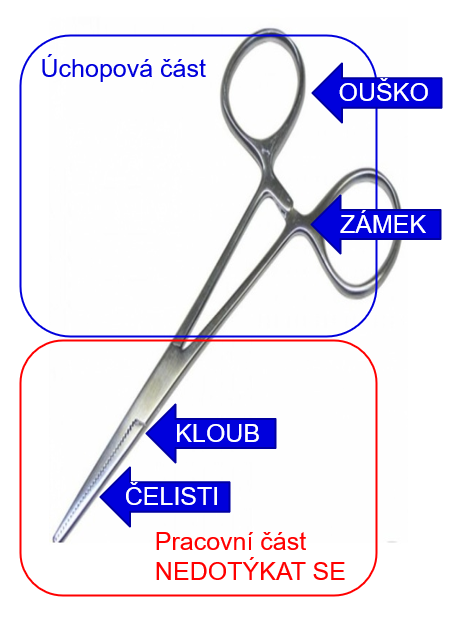 Požadavky na chirurgické nástroje
funkčnost, účelnost
konstrukční jednoduchost
pevnost 
snadná údržba
hladký povrch bez ostrých hran
schopnost opakované dezinfekce a sterilizace
22
Ústav zdravotnických věd, LF MU
Pinzety
používají se k zachycení tkáně nebo k manipulaci se sterilním materiálem
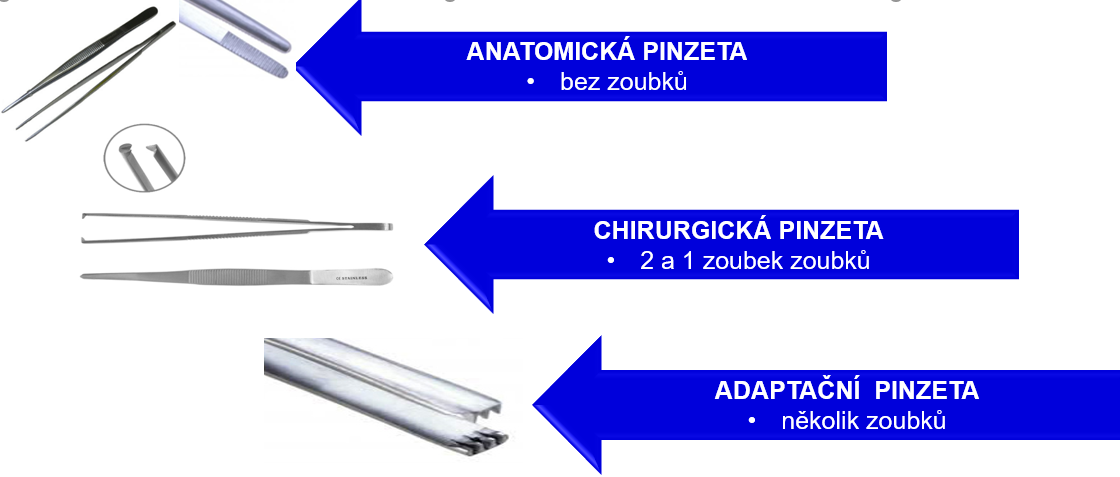 23
Ústav zdravotnických věd, LF MU
Kleště
PEÁN
bez zoubků, se zámečkem
rovný x zahnutý
fixace roušek, obvazový materiál
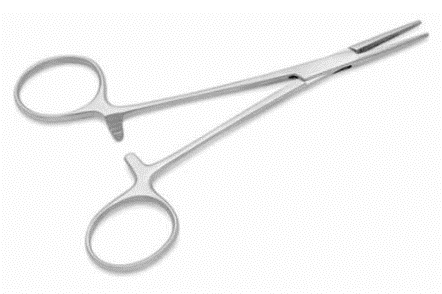 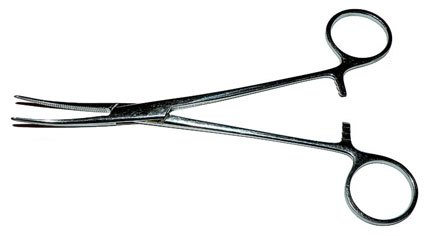 KOCHR
se zoubky, se zámečkem
rovný x zahnutý
zachycení tkání, cév
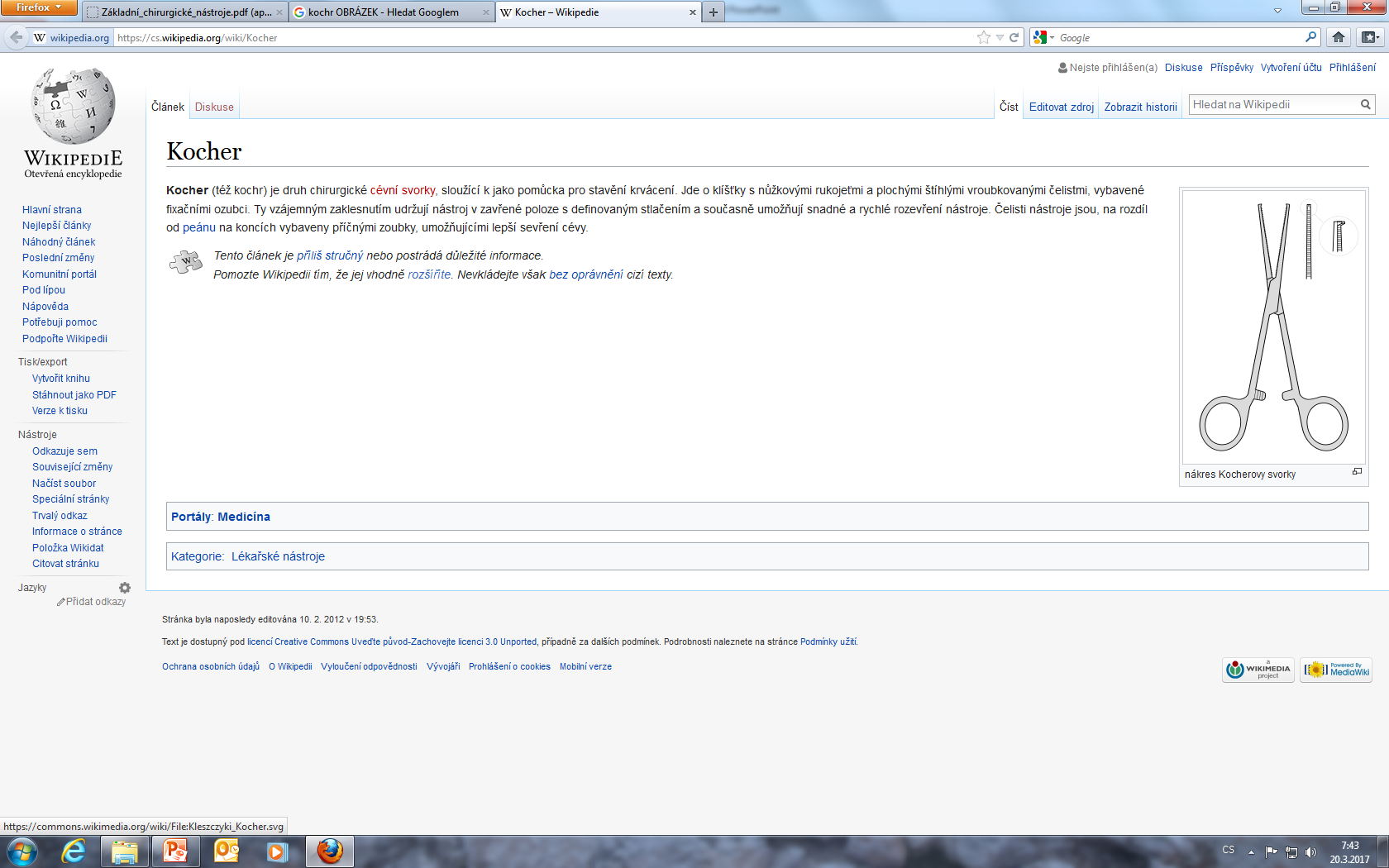 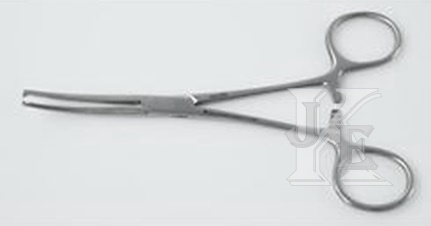 PODÁVKY
bez zoubků, bez zámečku
rovné x zahnuté
podávávání sterilního matriálu
nádoba pro uložení podávek = toulec
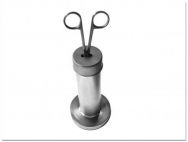 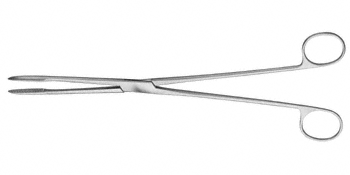 24
Ústav zdravotnických věd, LF MU
Ostré chirurgické nástroje
NŮŽKY
stříhání tkání, obvazového, šicího materiálu….

→ dle špičky
hrotnaté – špičaté
tupé – oblouček
hrotnato–tupé: kombinace

→ dle zakřivení
rovné
zahnuté

→ nůžky k vyndávání stehů
→ převazové
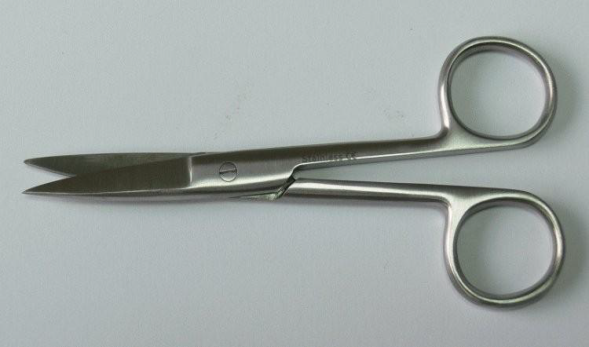 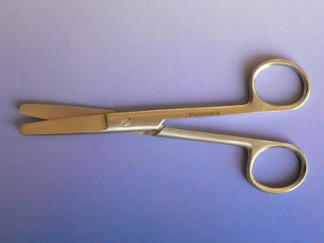 Rovné
Hrotnaté
Tupé
Zahnuté
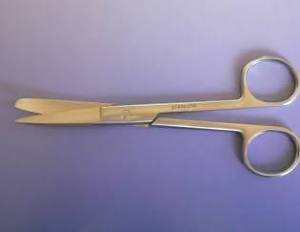 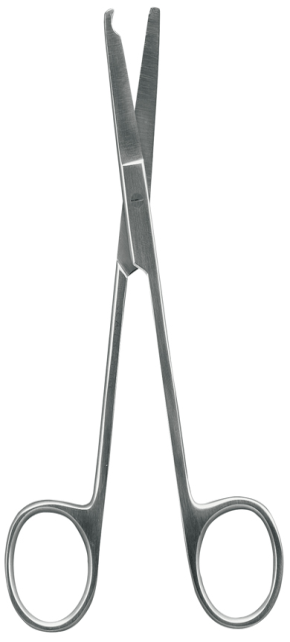 Nůžky na vytahování stehů
Hrotnato - tupé
výřez
Převazové nůžky
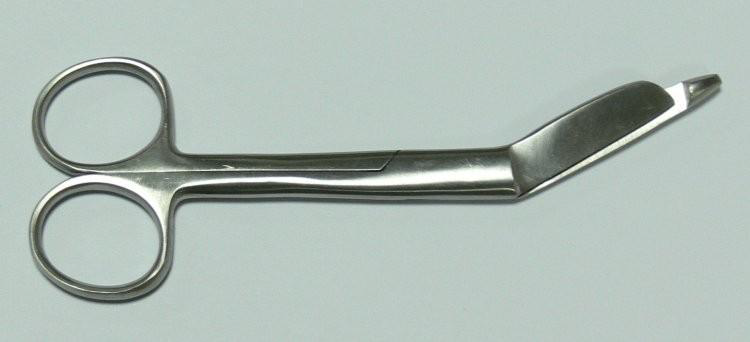 Zakulacená spodní špička
→ bezpečnost pacienta
25
Ústav zdravotnických věd, LF MU
OSTRÉ CHIRURGICKÉ NÁSTROJE
SKALPELY
různé tvary ostří
celistvé 
lanceta (kopíčko) + rukojeť
Celistvé
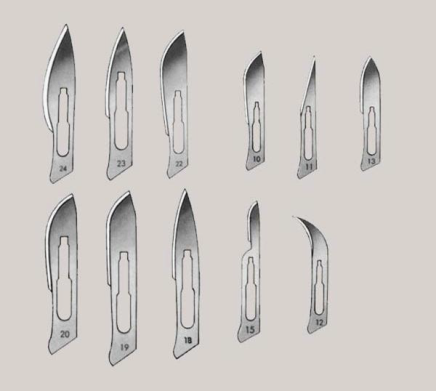 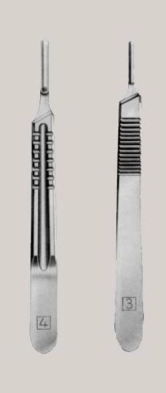 Kopíčka
Rukojeť
EXKOCHLEAČNÍ LŽIČKA
různé velikosti
různé tvary
různě ostrá hrana
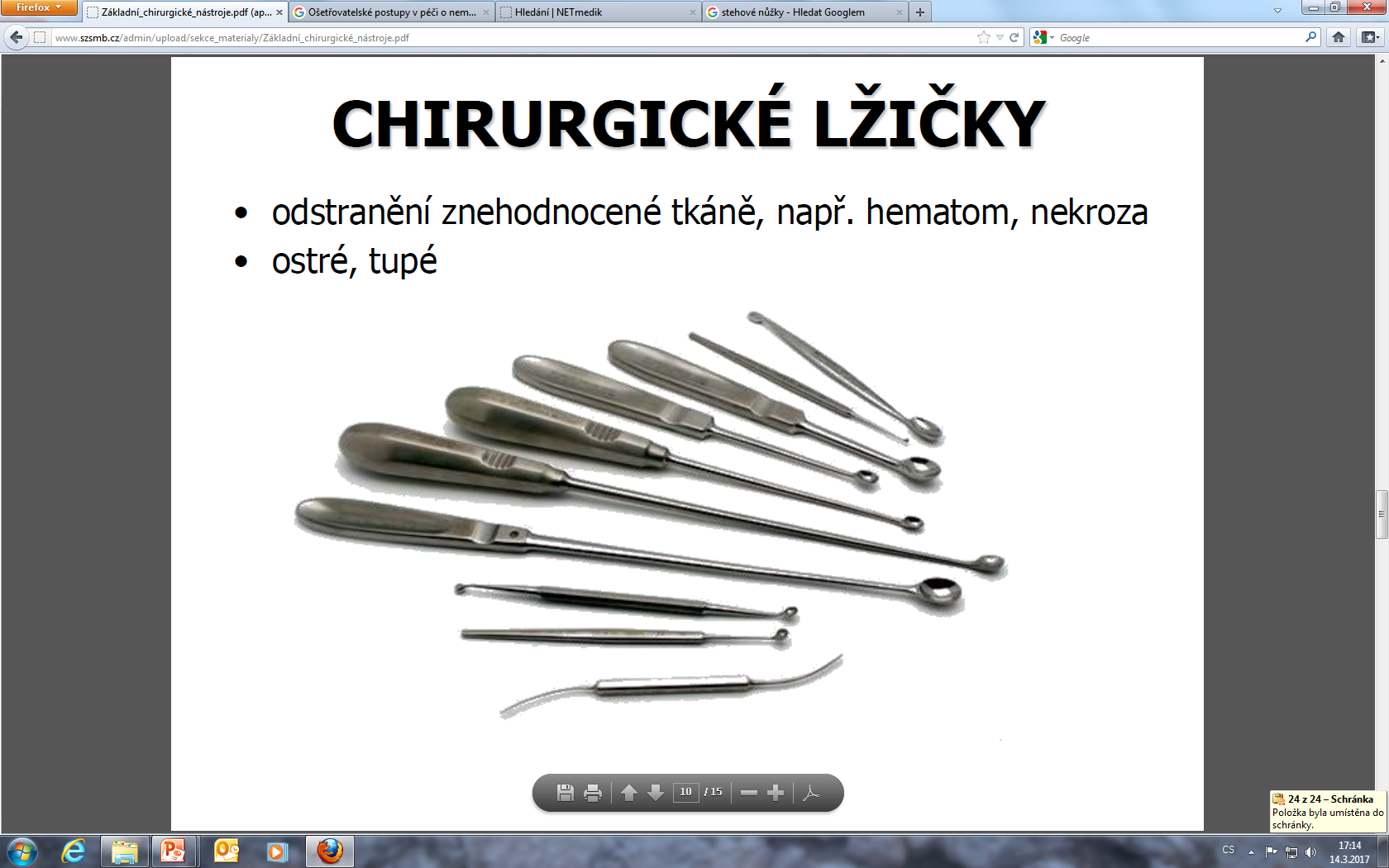 26
Ústav zdravotnických věd, LF MU
Kleště
LISTONOVY KLEŠTĚ
kostní kleště
nůžkovité čepele
LUEROVY KLEŠTĚ
Kostní kleště
Vyhloubení čepele
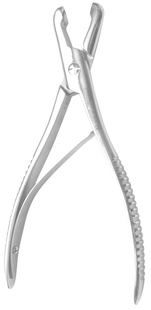 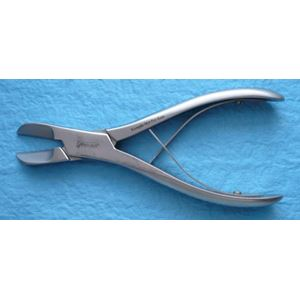 SVORKY
Přichycení prádla
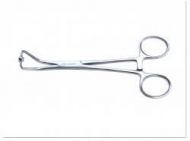 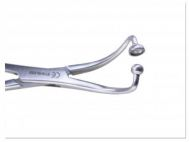 JEHELEC
Uchopení jehly s šicím materiálem
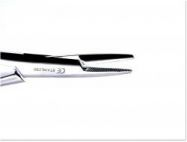 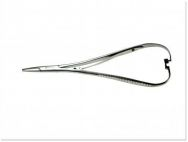 27
Ústav zdravotnických věd, LF MU
Pátradla, sondy
žlábkové
pátradla
dlabadlo
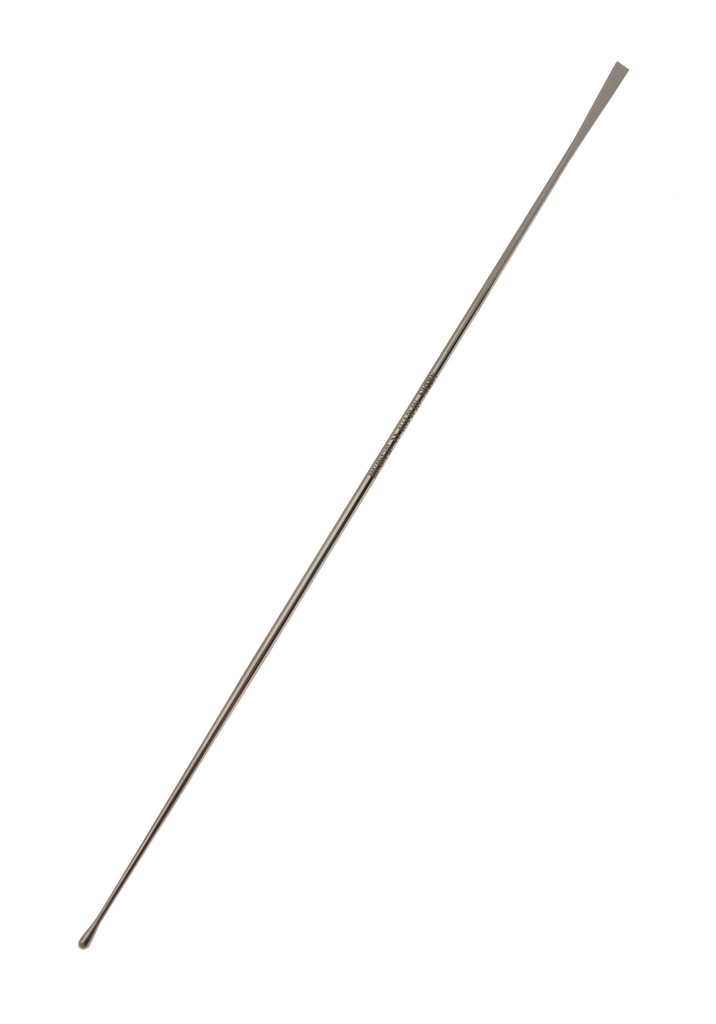 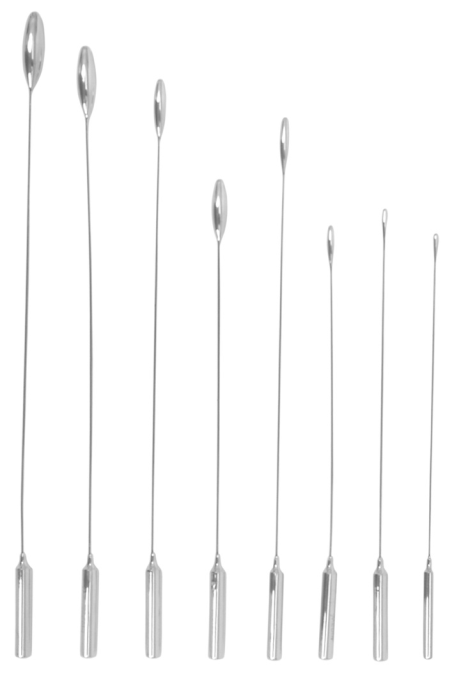 PÁTRADLA
zkoušení průchodnosti
zkoumání hloubky rány
různá velikost
duté x žlábkové x plné
jednostranné x oboustranné (kombinované)
zakončení palička x dlabadlo x lžička
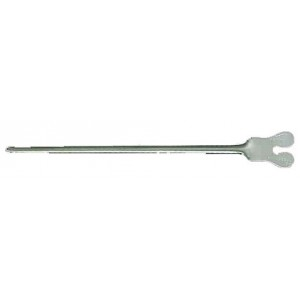 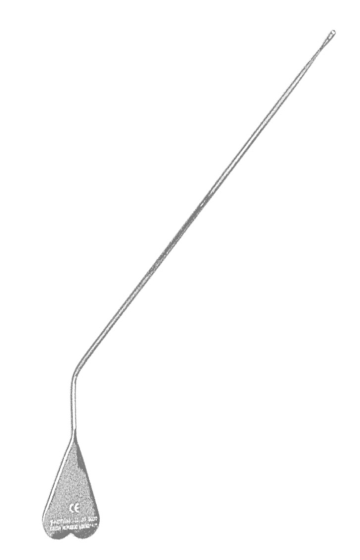 palička
28
Ústav zdravotnických věd, LF MU
HÁKY
rozevření rány a roztažení tkání 
různá velikost a tvary
ostré x tupé
jednozubé x vícezubé
okénkové x  plné
Háky
okénkový
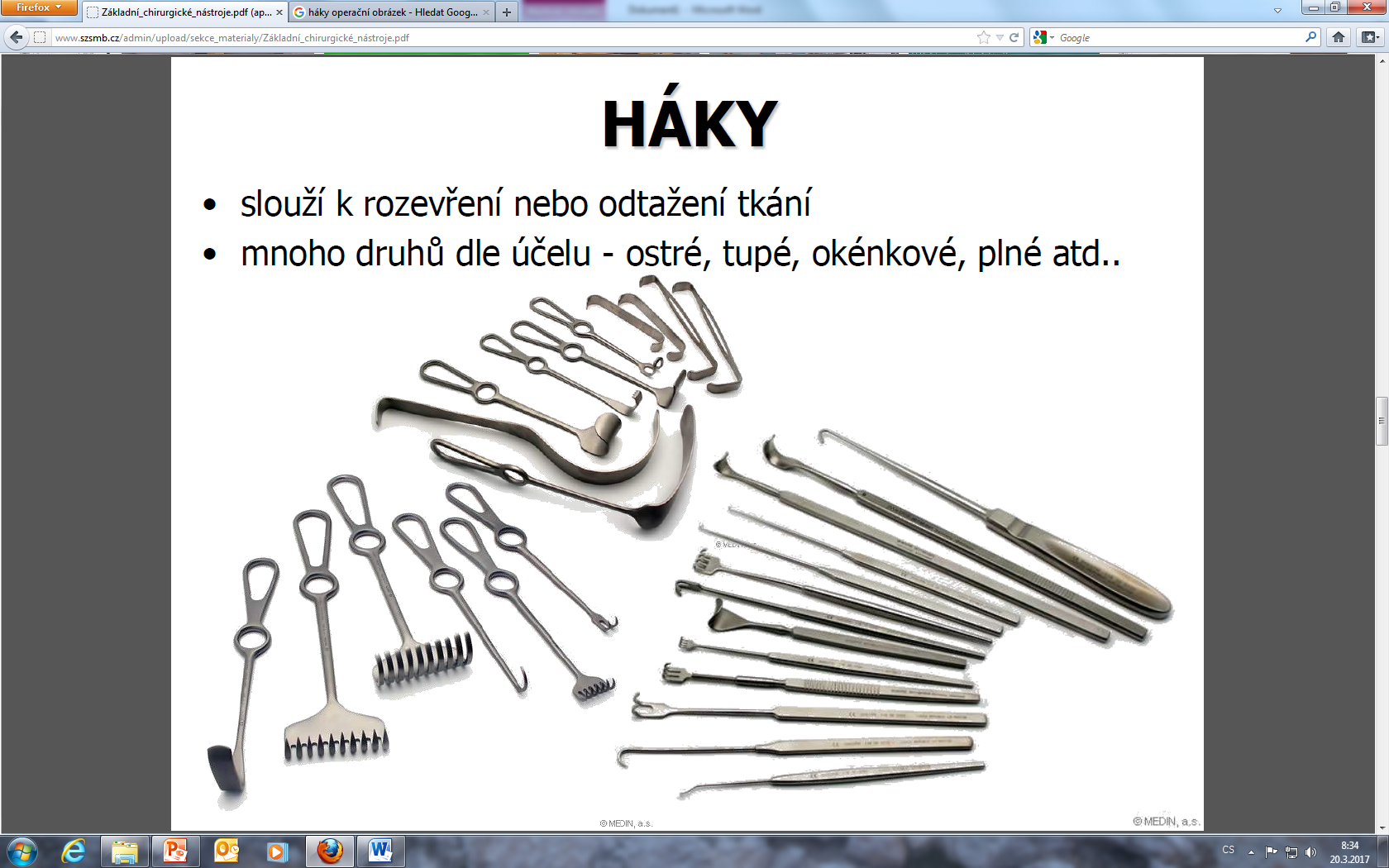 plný
prohnutý list
sedlový
třízubý ostrý
tupý vícezubý
ostrý vícezubý
(hrabačky)
jednozubý
29
Ústav zdravotnických věd, LF MU
Rozvěrače
roztažení operační rány
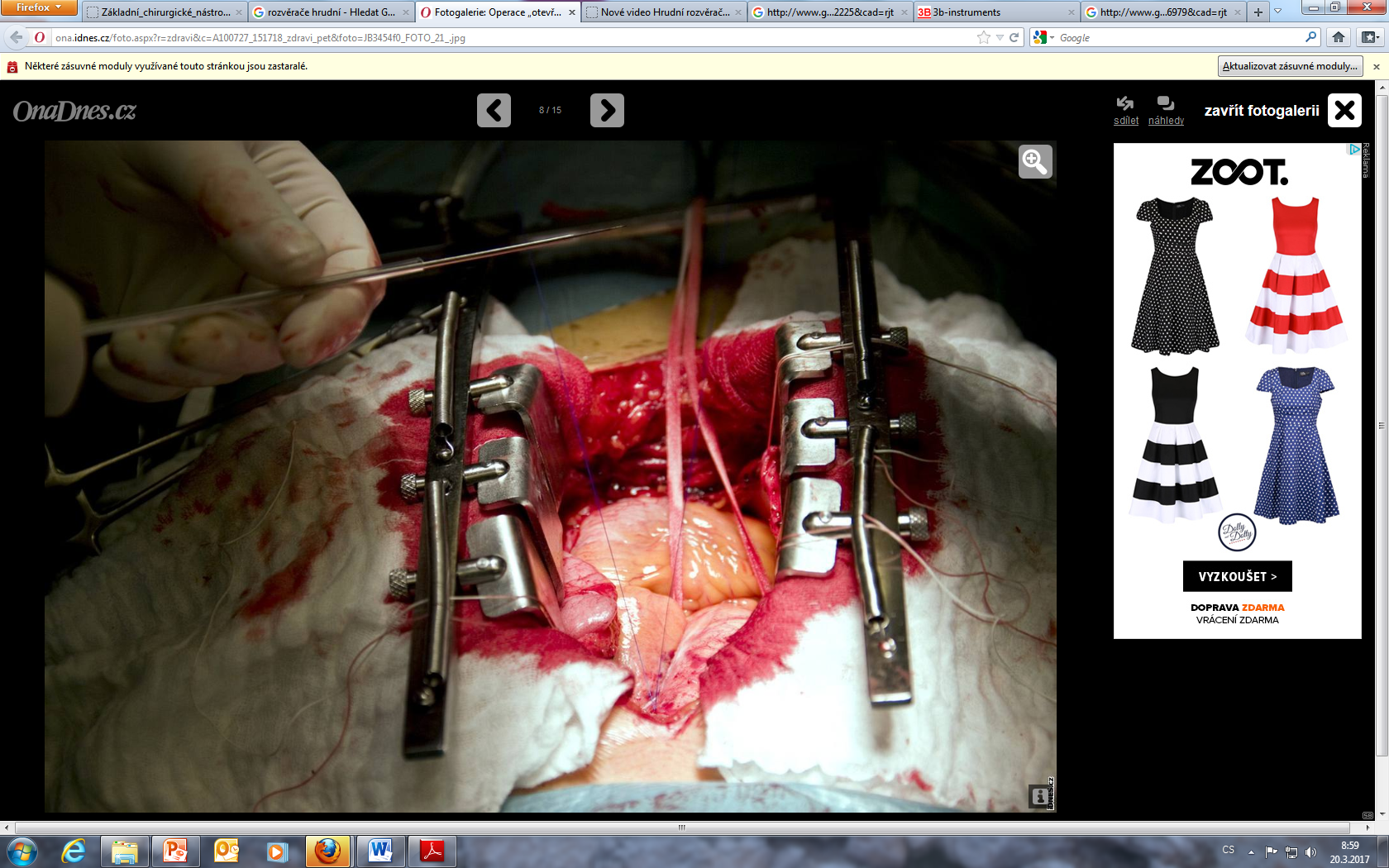 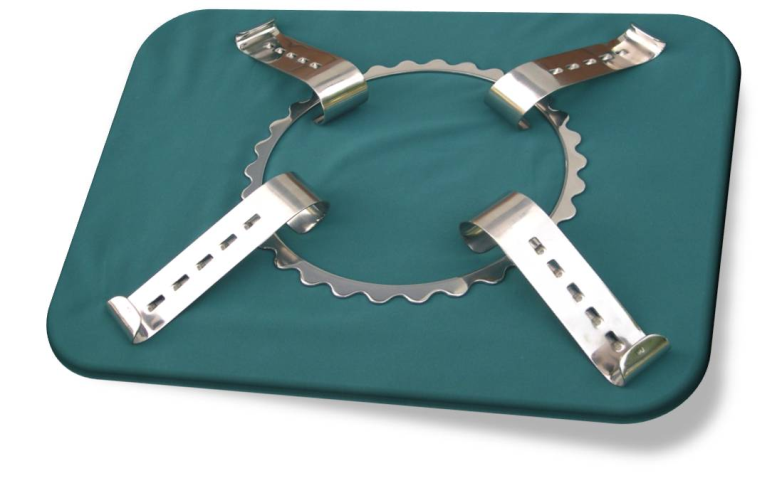 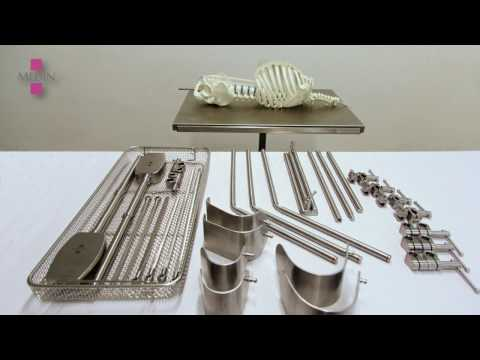 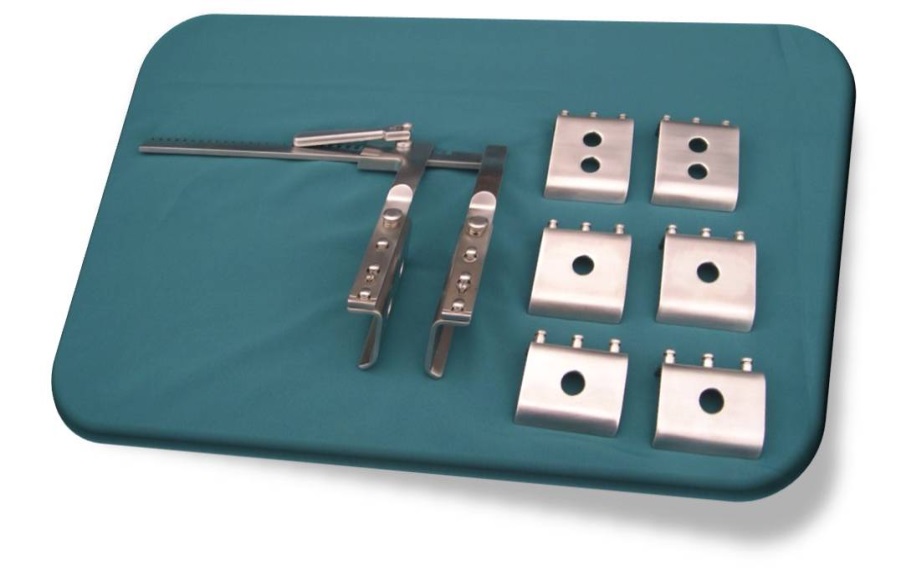 30
Ústav zdravotnických věd, LF MU
Šicí materiál – jehly
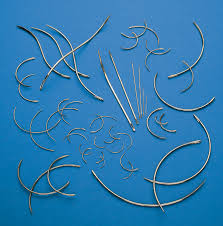 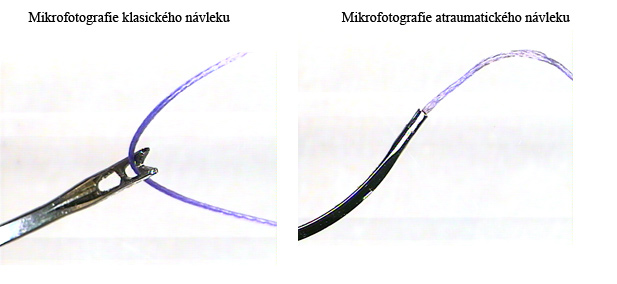 JEHLY KLASICKÝ NÁVLEK
Ouško v jehle zvětšuje průměr vpichu ( riziko infekce, krvácení) 
Možnost opakovaně použít jehlu
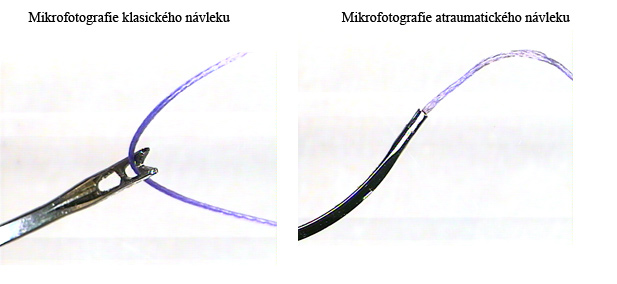 JEHLY ATRAUMATICKÝ NÁVLEK
Jehla součástí vlákna 
Vpich menší lépe vyplněn vláknem
Jehlu nelze opakovaně použít
JEHLY 
Různá délka
Různý průměr (šířka x tvar)
Různé zakřivení (zakřivené k čití v hloubce)
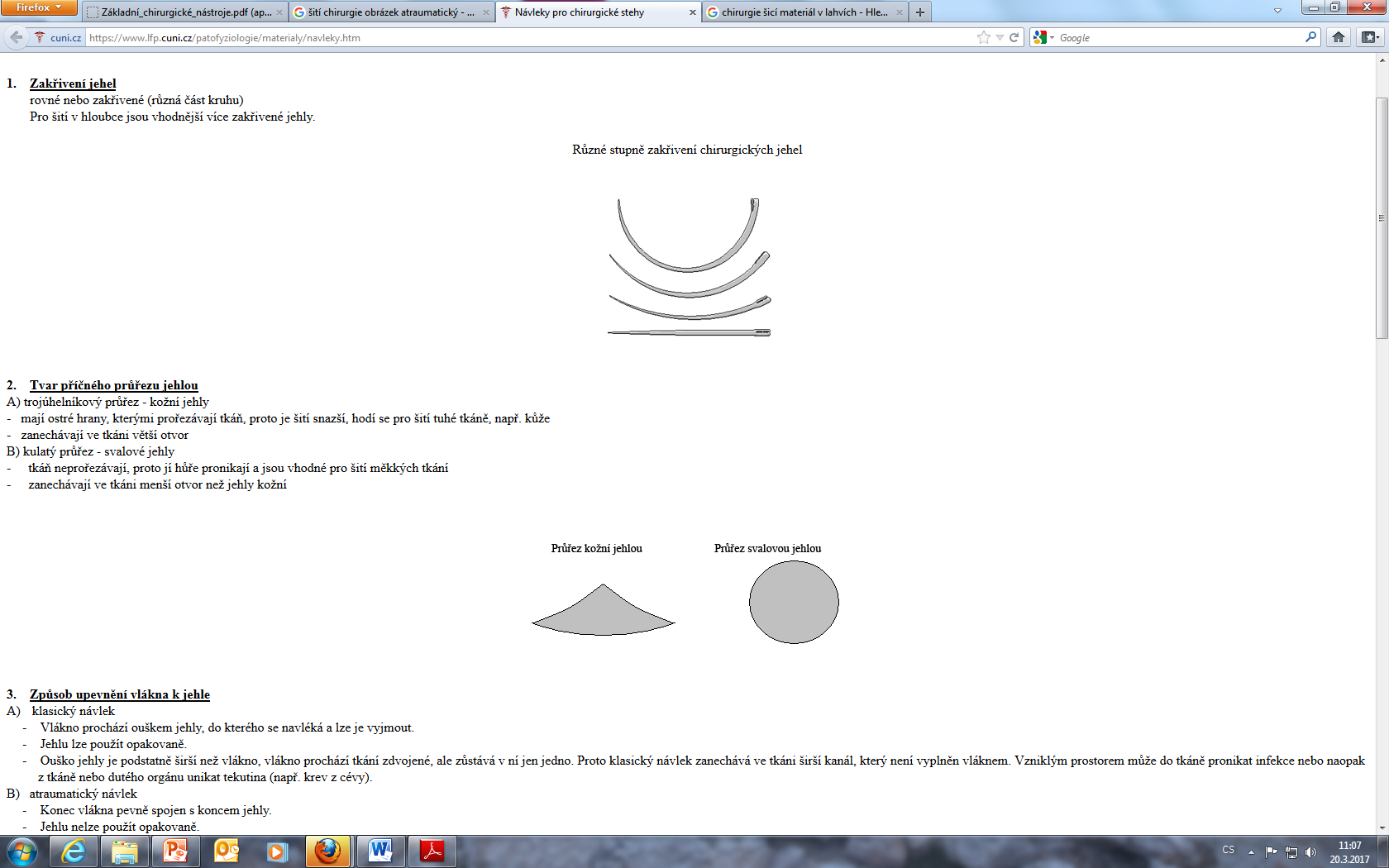 31
Ústav zdravotnických věd, LF MU
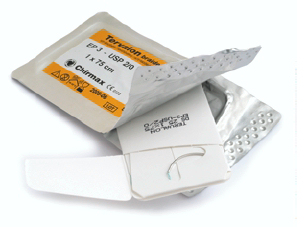 Šicí materiál – vlákna
materiál  
vstřebatelný (krátkodobě, střednědobě, dlouhodobě)
nevstřebatelný (přírodní = hedvábí, len, bavlna; syntetika = silikon, nylon; kov = nerez)
pevnost, průměr, konfigurace
monofilní = jedno vlákno (kloužou = horší uzlení, nesají)
polyfilní = spletené s více vláken nekloužou, sají =  riziko infekce) 
s jehlou x bez jehly
natočený na cívky, destičky, v bobinách
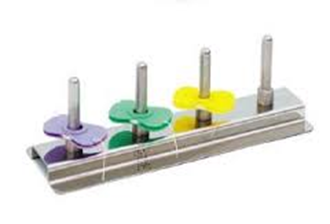 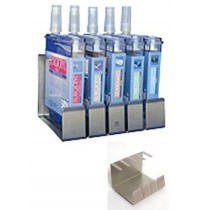 Nevstřebatelný
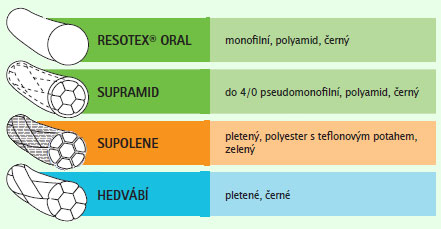 Vstřebatelný
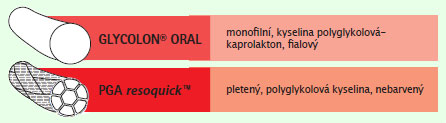 32
Ústav zdravotnických věd, LF MU
Šířka vlákna dle EP: 1/10 mm = vlákno EP 2 je silné 0,2 mm
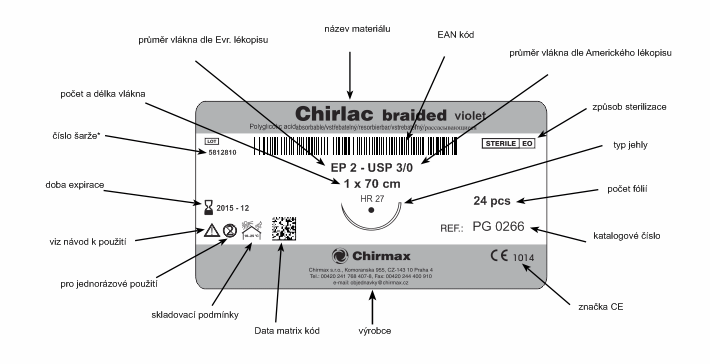 instrumentárium k šití
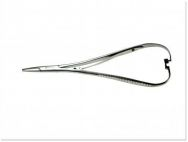 +
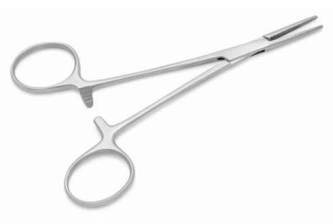 nebo
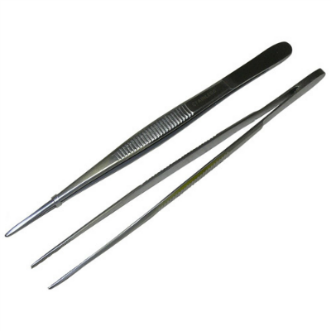 +
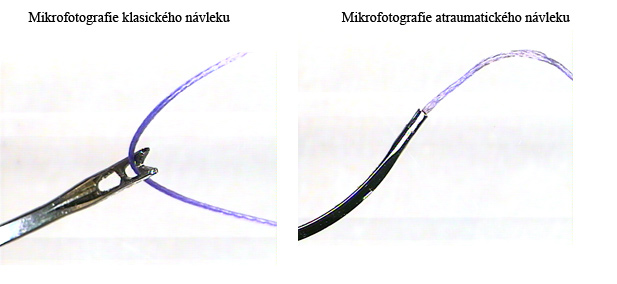 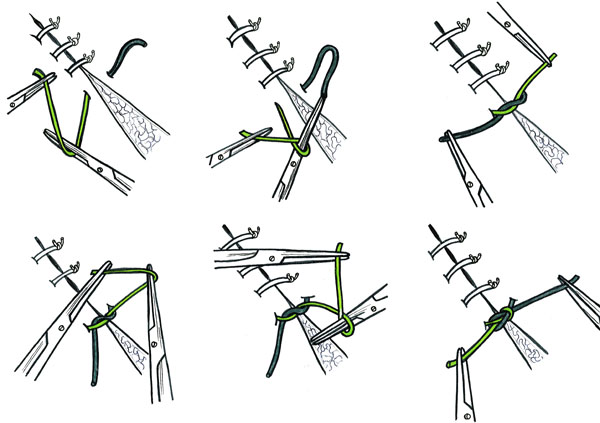 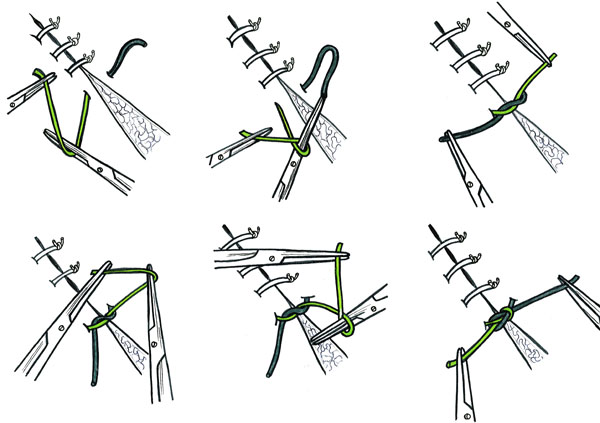 33
Ústav zdravotnických věd, LF MU
PÉČE O OPERAČNÍ RÁNU
34
Ústav zdravotnických věd, LF MU
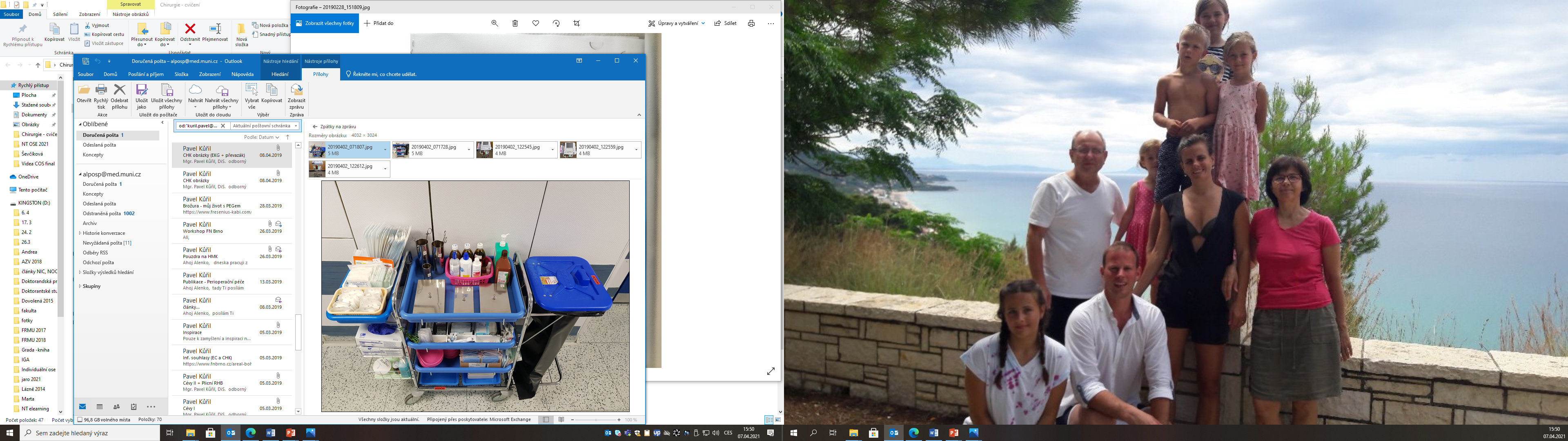 BOČNÍ ETÁŽ
odpad
Převazový vozík
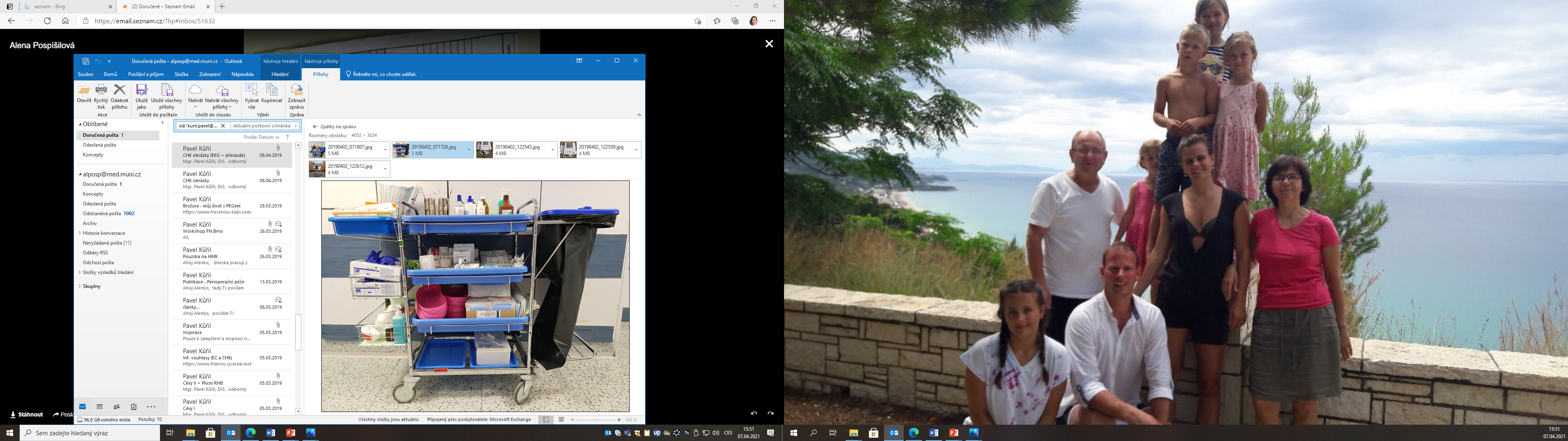 HORNÍ ETÁŽ
Nekontaminované, ČASTO používané pomůcky
Dezinfekce
Chirurgické instrumentárium
Obvazový materiál
STŘEDNÍ ETÁŽ
Nekontaminované, MÉNĚ  používané pomůcky
Specifické krytí
Preparáty k hojení ran per secundam
Nepoužité emitní misky
Stříkačky, jehly, zkumavky….
Nádoba na použité RI nástroje
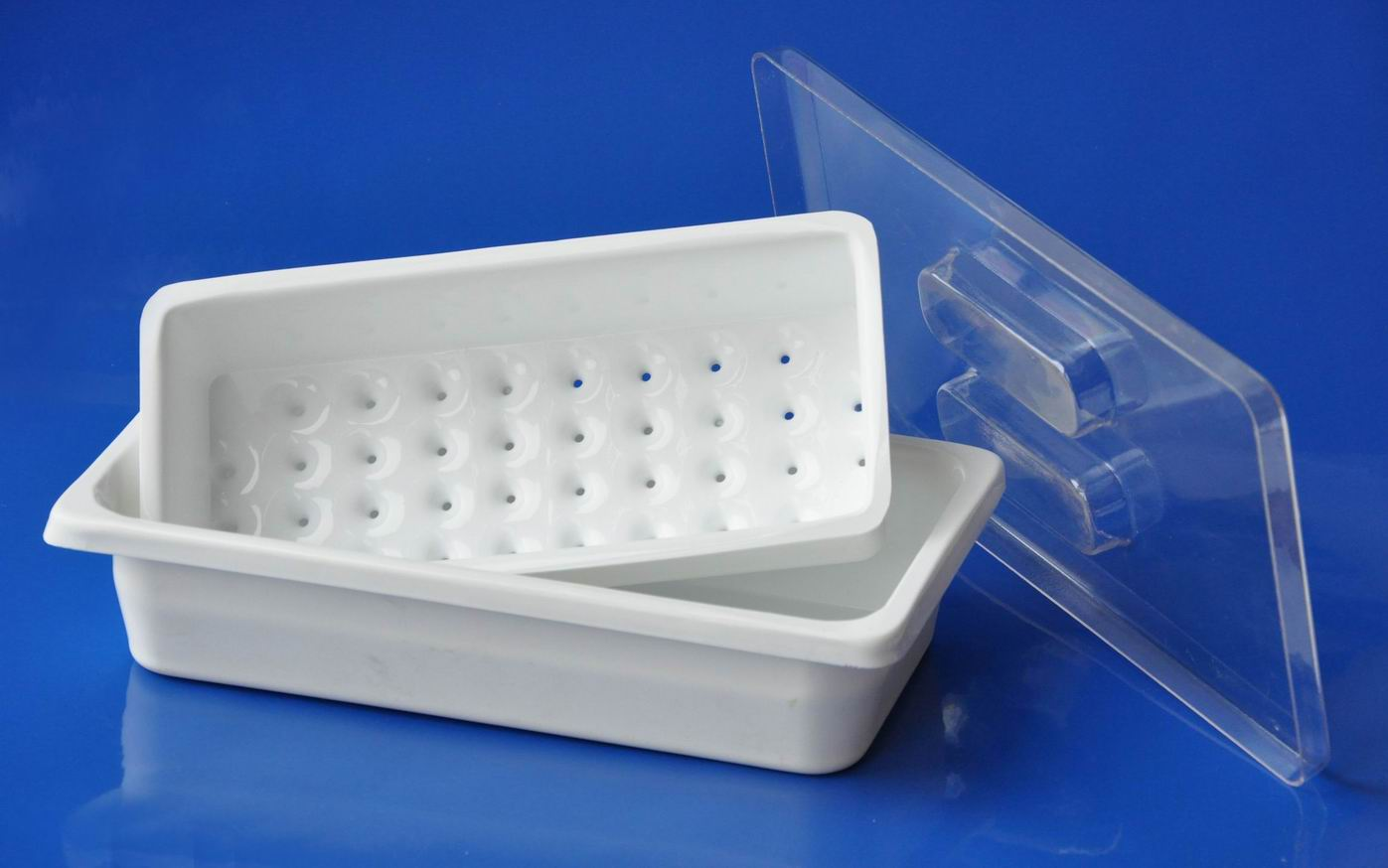 DOLNÍ ETÁŽ
Kontaminované pomůcky
Nádoba s dezinfekcí na použité RI instrumentárium
Použité emitní misky
Barel na infekční ostrý odpad
35
Ústav zdravotnických věd, LF MU
Základní pravidla převazu ran
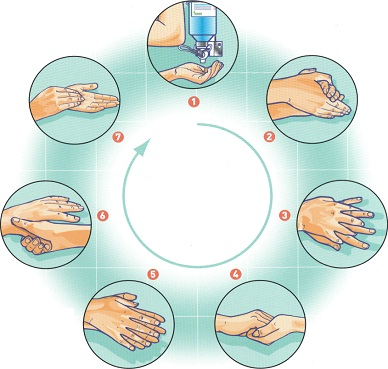 před vizitou umýt ruce
mezi ošetřením dvou různých pacientů dezinfikovat ruce (HDR = hygienická dezinfekce rukou)
36
Ústav zdravotnických věd, LF MU
Základní pravidla převazu ran
nesahat na nic „zbytečného“ (neupravovat si vlasy, oděv, opírat se o lůžko pacienta…)
pro každý převaz nachystat emitní misku a rukavice pro lékaře
použité krytí snímáme v rukavicích
na nové sterilní krytí nesaháme v rukavicích, kterými jsme snímali použité krytí
Veškeré pomůcky (náplasti, nepoužité obvazy), které přišli do kontaktu s pacientem (i jeho lůžkem) nelze vrátit zpět do čisté zóny převazového vozíku!!!
37
Ústav zdravotnických věd, LF MU
Péče o převazový vozík po vizitě
vozík mechanicky omyjeme dezinfekčním roztokem
odstraníme odpadní materiál do kontejneru na infekční odpad
emitní misky naložíme do dezinfekčního roztoku
resterilizovatelné nástroje nakládáme do dezinfekčního prostředku bezprostředně po převazu (zabránit zaschnutí biologického materiálu) 
doplníme veškeré pomůcky
po uplynutí doby expozice dezinfekce mechanická očista emitních misek a resterilizovatelných nástrojů
příprava resterilizovatelných pomůcek ke sterilizaci
sterilizace
38
Ústav zdravotnických věd, LF MU
Pravidla převazu ran za využití RI nástrojů
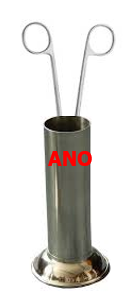 PODÁVKY – v každém toulci pouze jedny, toulec naplněn do dvou třetin dezinfekčním roztokem (Gigasept) – překrytí zámečku podávek 
podávky vyndáváme z toulce středem a na co nejkratší dobu
podávky držíme směrem dolu (zatékání Gigaseptu do míst kontaktu se vzduchem – riziko kontaminace podávek)
podávkami se nesmíme dotknout ničeho nesterilního (ani vnitřku toulce), zvýšenou pozornost věnujte při vracení do toulce.
pokud dojde k znesterilnění podávek NEVRACEJTE PODÁVKY DO TOULCE (došlo by k znesterilnění celého toulce)
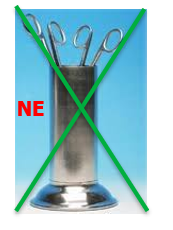 39
Ústav zdravotnických věd, LF MU
Pravidla převazu ran za využití RI nástrojů
KAZETY S NÁSTROJI – otvírat na co nejkratší dobu
pokličku držet vnitřní části vzhůru (vnitřní části pokličky a kazety se nedotýkáme), pokud je nutné pokličku položit, pokládáme jí vnitřní stranou vzhůru
kazety pečlivě dovírat
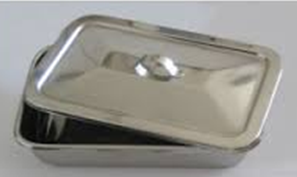 40
Ústav zdravotnických věd, LF MU
Základní pravidla převazu
dezinfekční či jiný roztok aplikujeme nad emitní miskou cca 10 cm nad tampónem nebo do nádobky s tampóny 
štětičky namáčíme do dezinfekčního roztoku jen jednou
chirurgické instrumentárium neuchopujeme za pracovní část
ránu dezinfikujeme od „nejčistší“ části k „nejšpinavější“

aseptická rána → střed poté okolí
septická rána → okolí poté střed
41
Ústav zdravotnických věd, LF MU
Základní pravidla převazu
dezinfekční či jiný roztok aplikujeme nad emitní miskou cca 10 cm nad tampónem nebo do nádobky s tampóny 
štětičky namáčíme do dezinfekčního roztoku jen jednou
chirurgické instrumentárium neuchopujeme za pracovní část
ránu dezinfikujeme od „nejčistší“ části k „nejšpinavější“

aseptická rána → střed poté okolí
septická rána → okolí poté střed
42
Ústav zdravotnických věd, LF MU
Základní pravidla převazu
dezinfekční či jiný roztok aplikujeme nad emitní miskou cca 10 cm nad tampónem nebo do nádobky s tampóny 
štětičky namáčíme do dezinfekčního roztoku jen jednou
chirurgické instrumentárium neuchopujeme za pracovní část
ránu dezinfikujeme od „nejčistší“ části k „nejšpinavější“

aseptická rána → střed poté okolí
septická rána → okolí poté střed
43
Ústav zdravotnických věd, LF MU
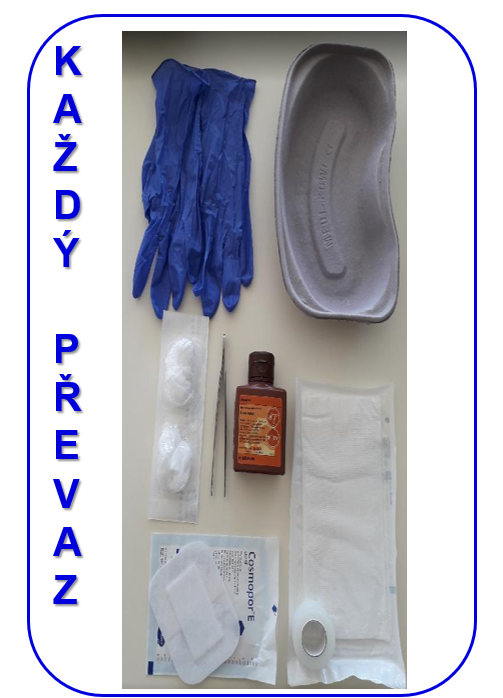 Pomůcky k převazu
extrakce stehů (extrakce drénu) 
                                                                    nebo
 extrakce CŽK – poloha v leže na zádech, bez podložení hlavy, hlava na opačnou stranu než CVK, komprese cca 10 min. po extrakci → sterilní nástroje
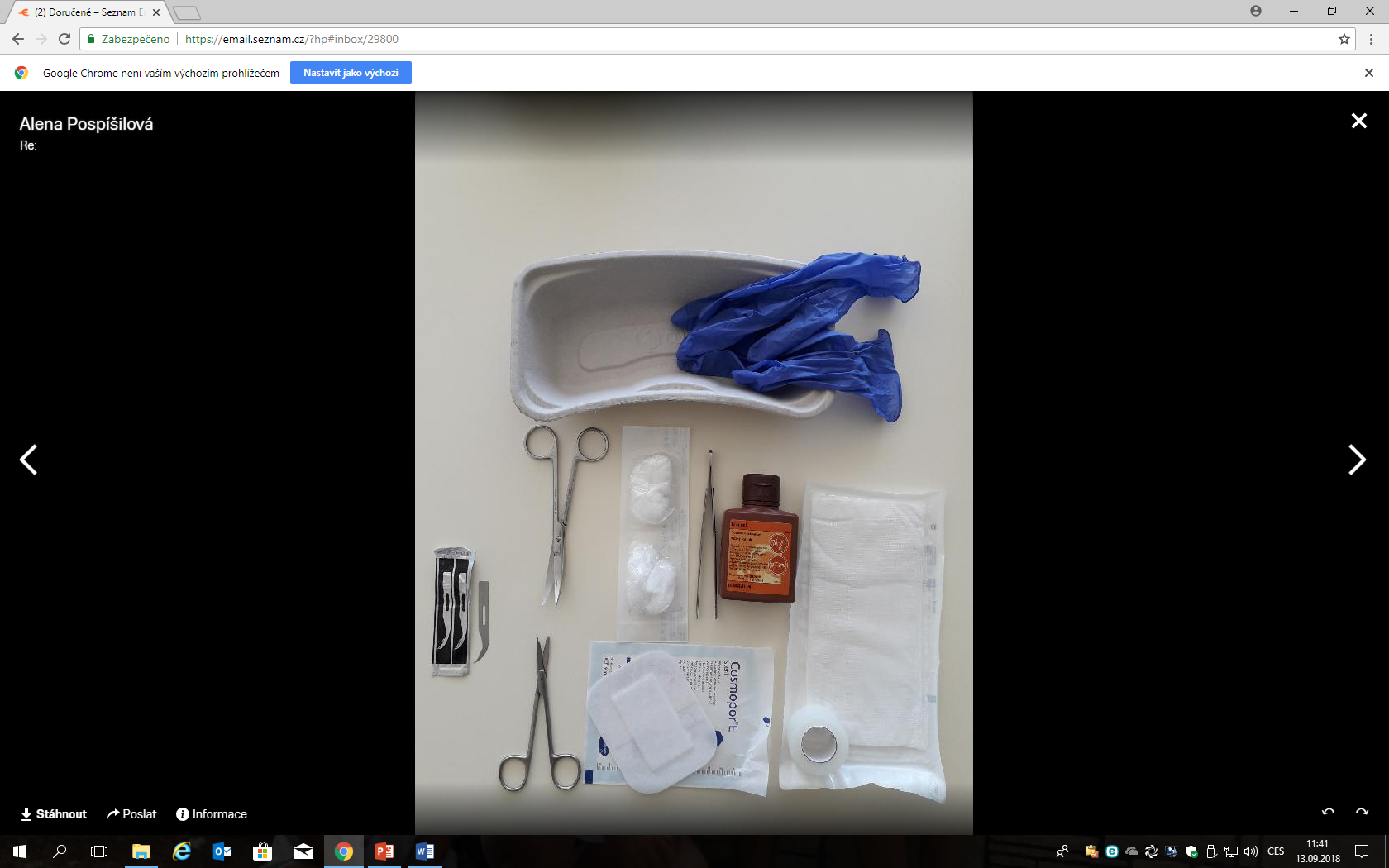 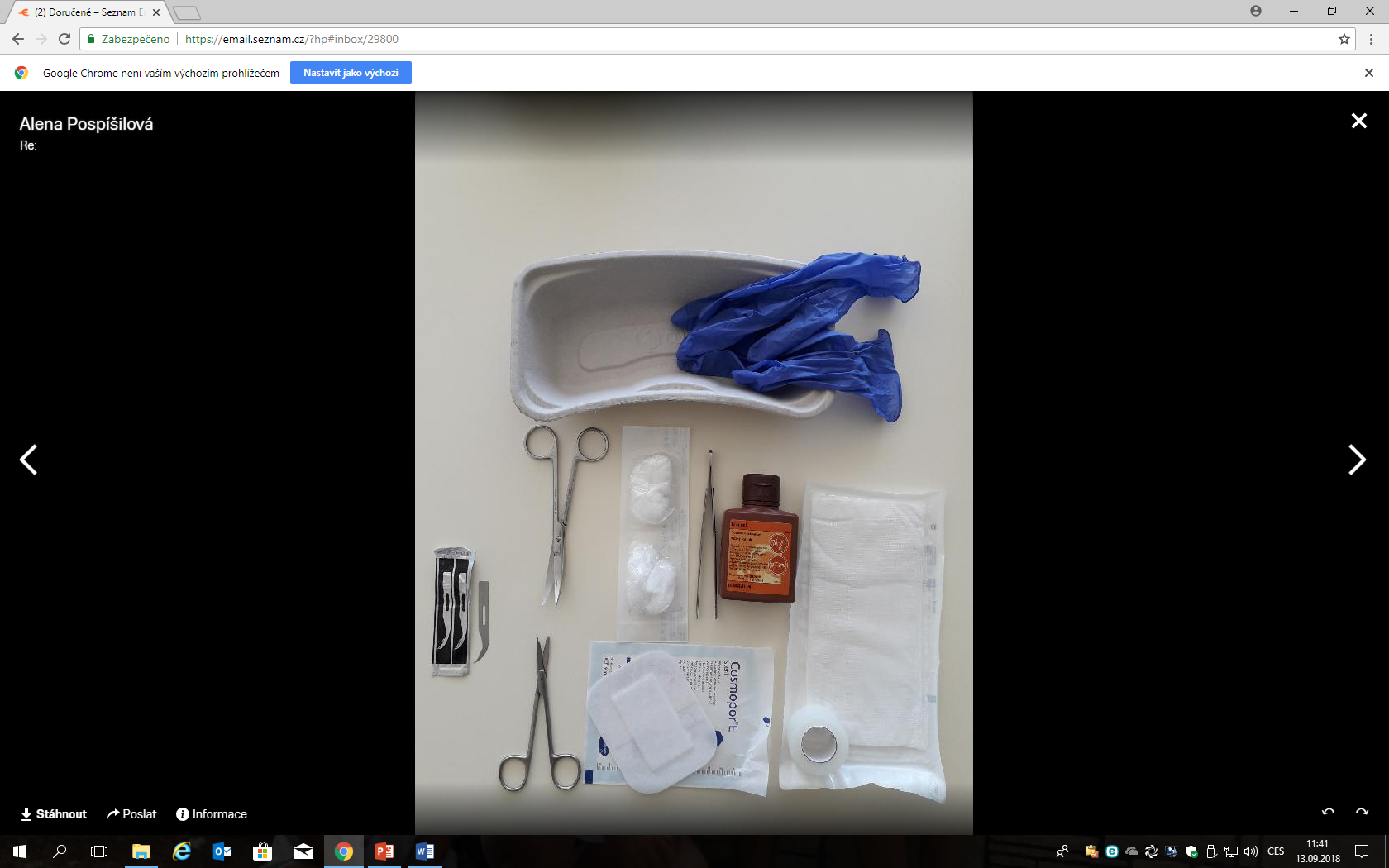 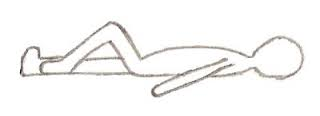 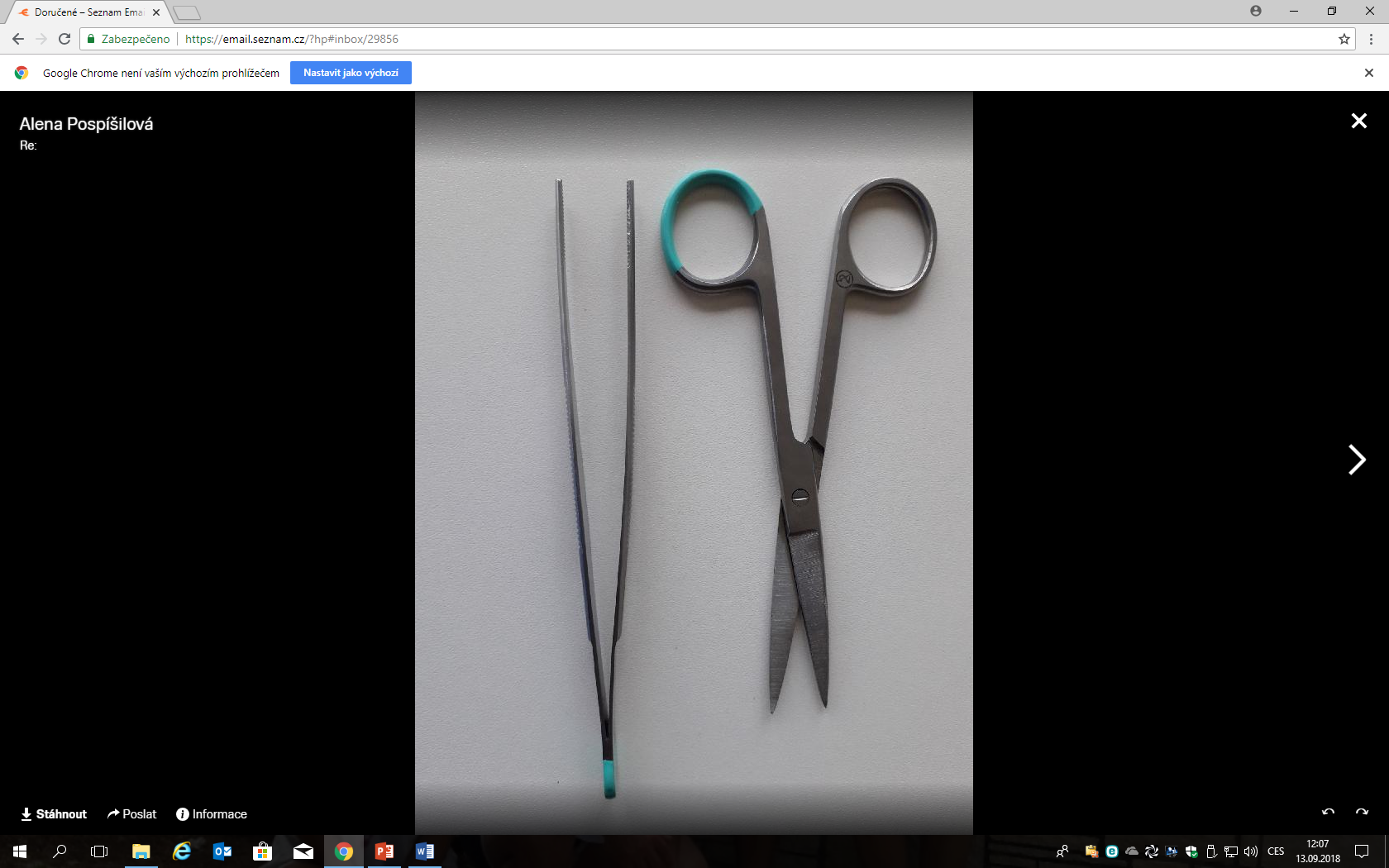 44
Ústav zdravotnických věd, LF MU
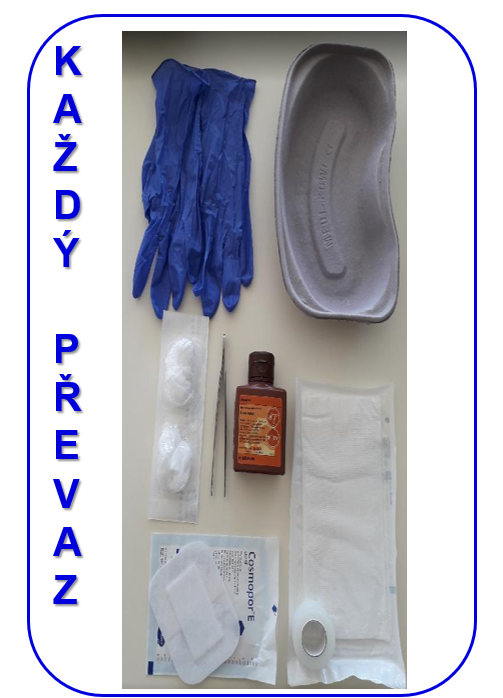 Pomůcky k převazu
zkrácení drénu na stříkačku



povytažení drénu
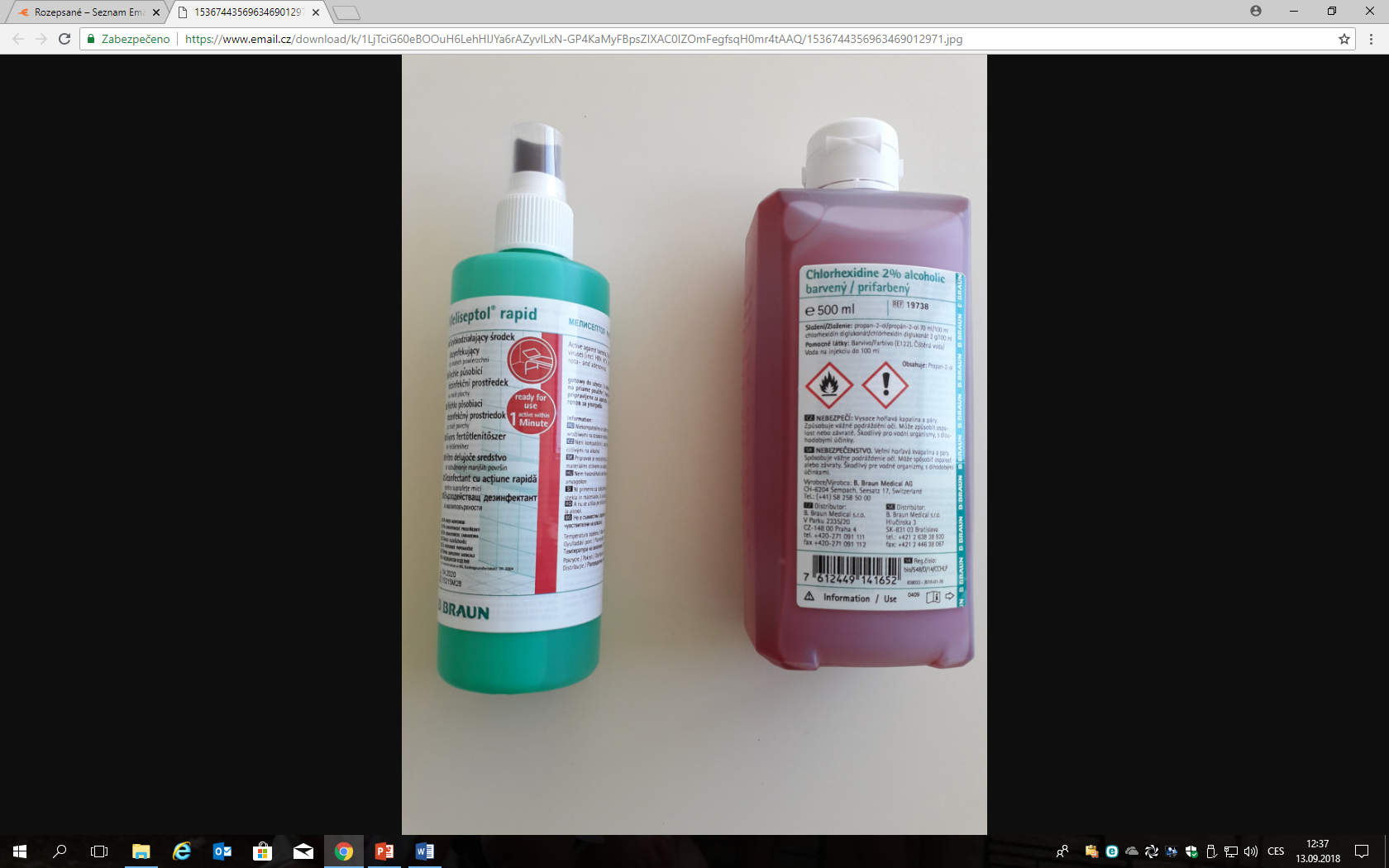 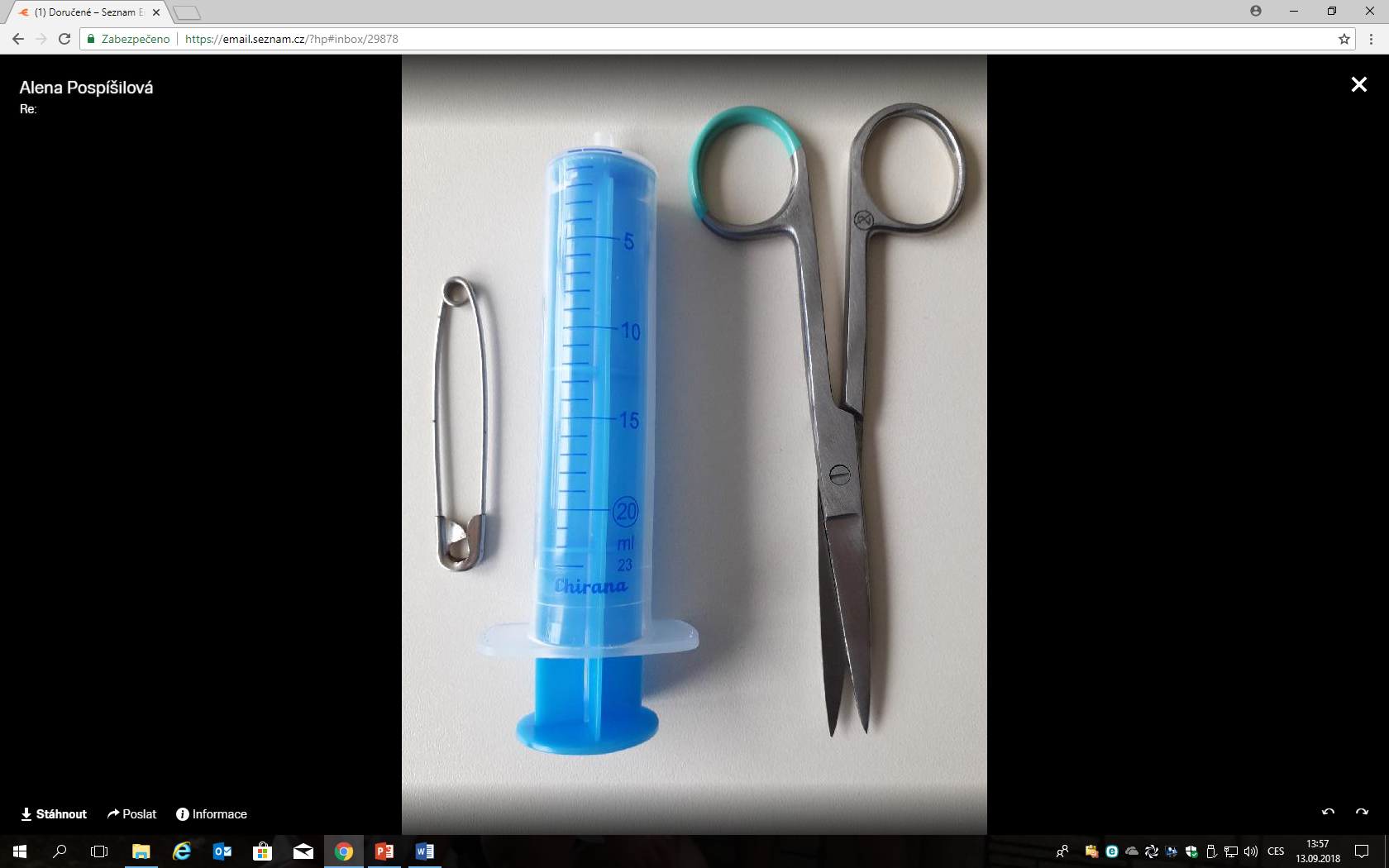 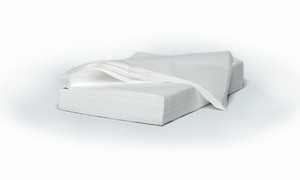 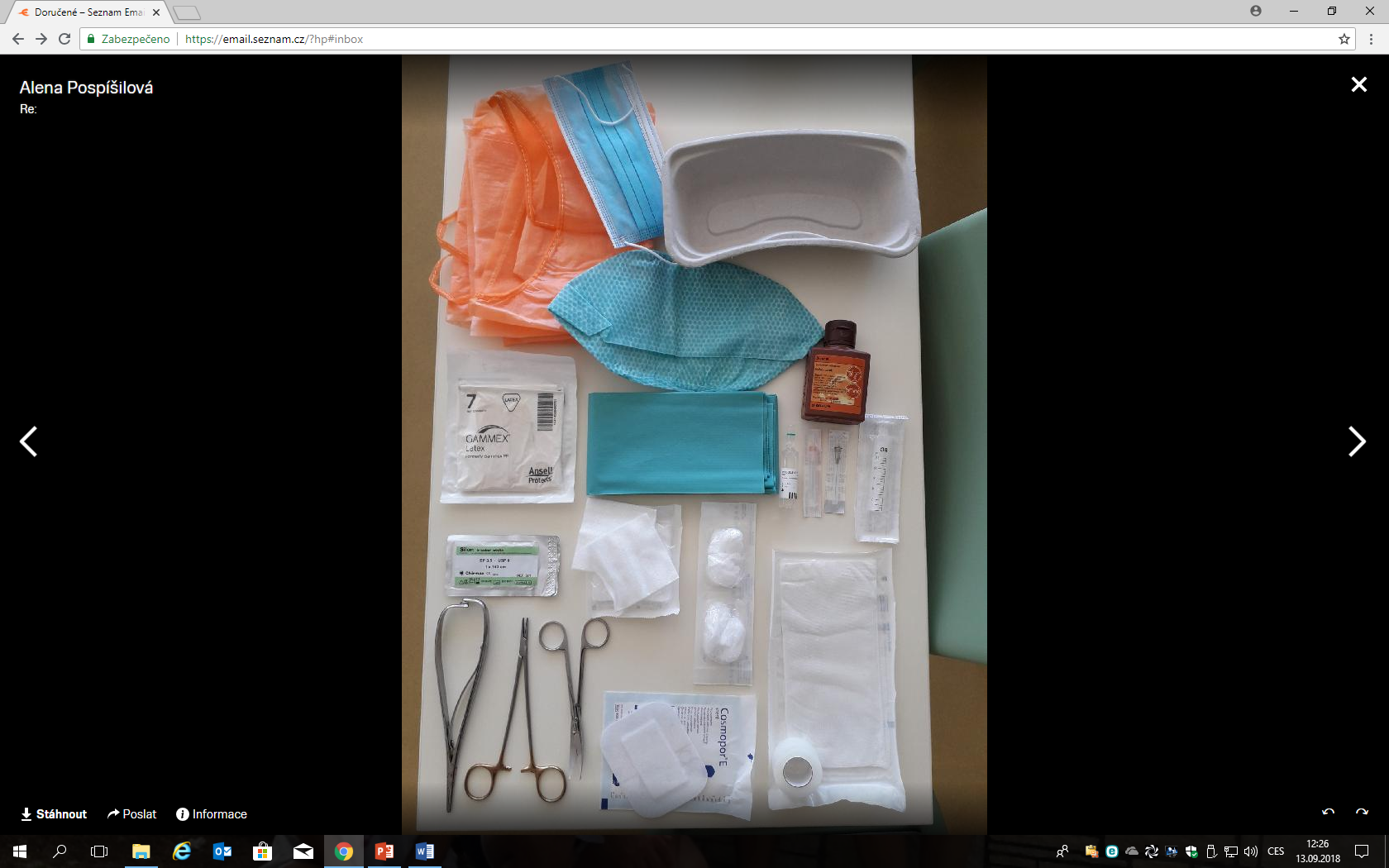 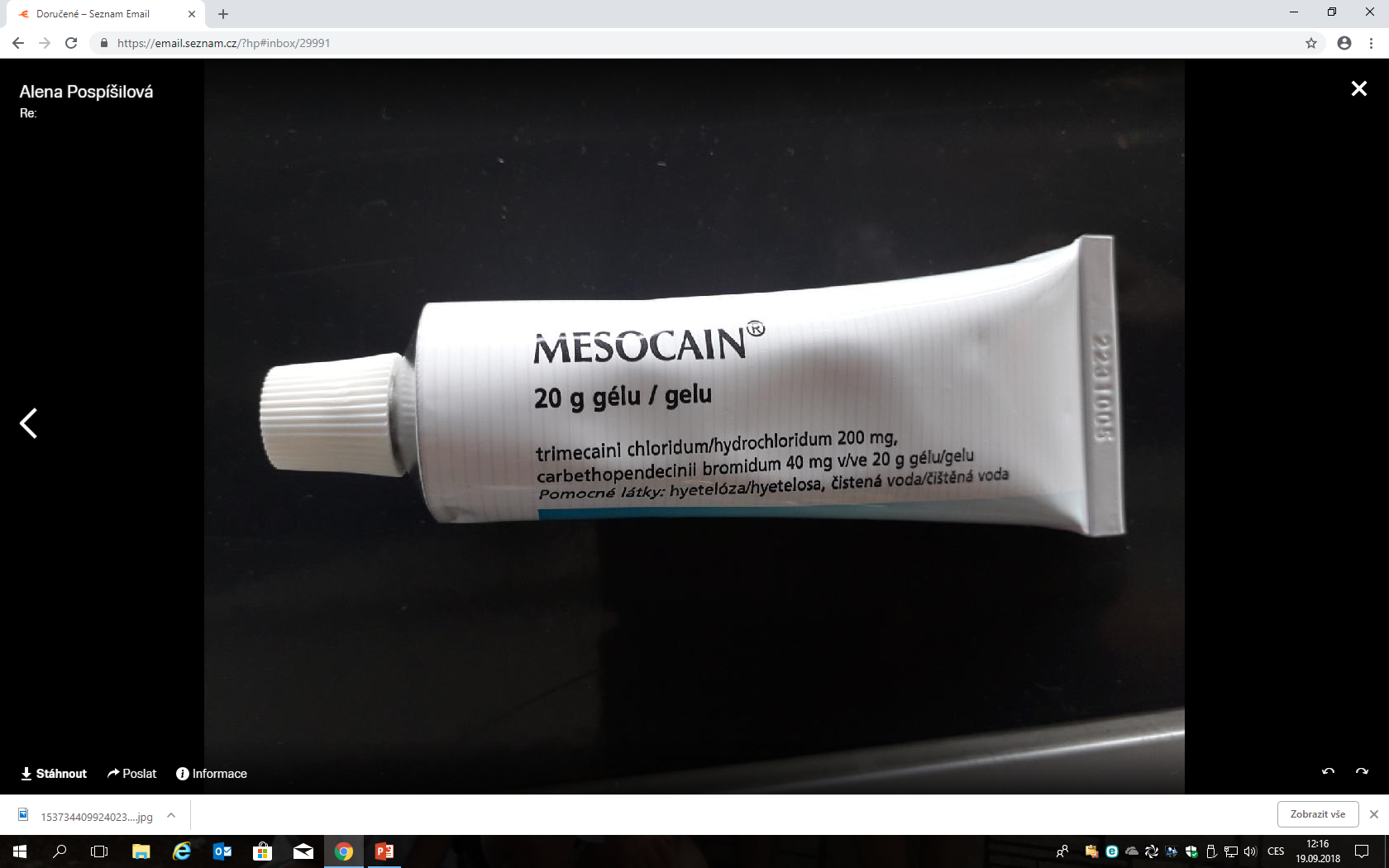 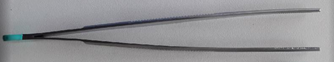 45
Ústav zdravotnických věd, LF MU
Správná technika přiložení a připevnění sterilního krytí na ránu
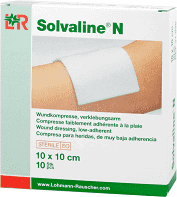 zvolíme vhodnou velikost a typ krytí
obalu sterilního krytí se dotýkáme vždy čistýma rukama (ne v rukavicích, ve kterých byl sejmut použitý obvaz)
solvaline = speciální sterilní vysoce savý obvaz, který se nelepí na ránu, přikládá se na rány hojící se per secundam
savka = sací komprese, která již není sterilní, přikládá se na sterilní krytí k navýšení savosti (barevnou vrstvou nahoru)
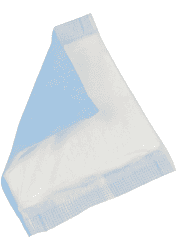 46
Ústav zdravotnických věd, LF MU
Správná technika přiložení a připevnění sterilního krytí na ránu
nastřižené krytí – sterilní krytí nastřižené do tvaru Y
přiložený obvaz kontrolujeme, zda se neposunuje, neškrtí, je správně založen, neprosakuje sekret z rány
obvaz musí plnit funkci, pro kterou byl použit (ochrana rány, odvod sekrece)
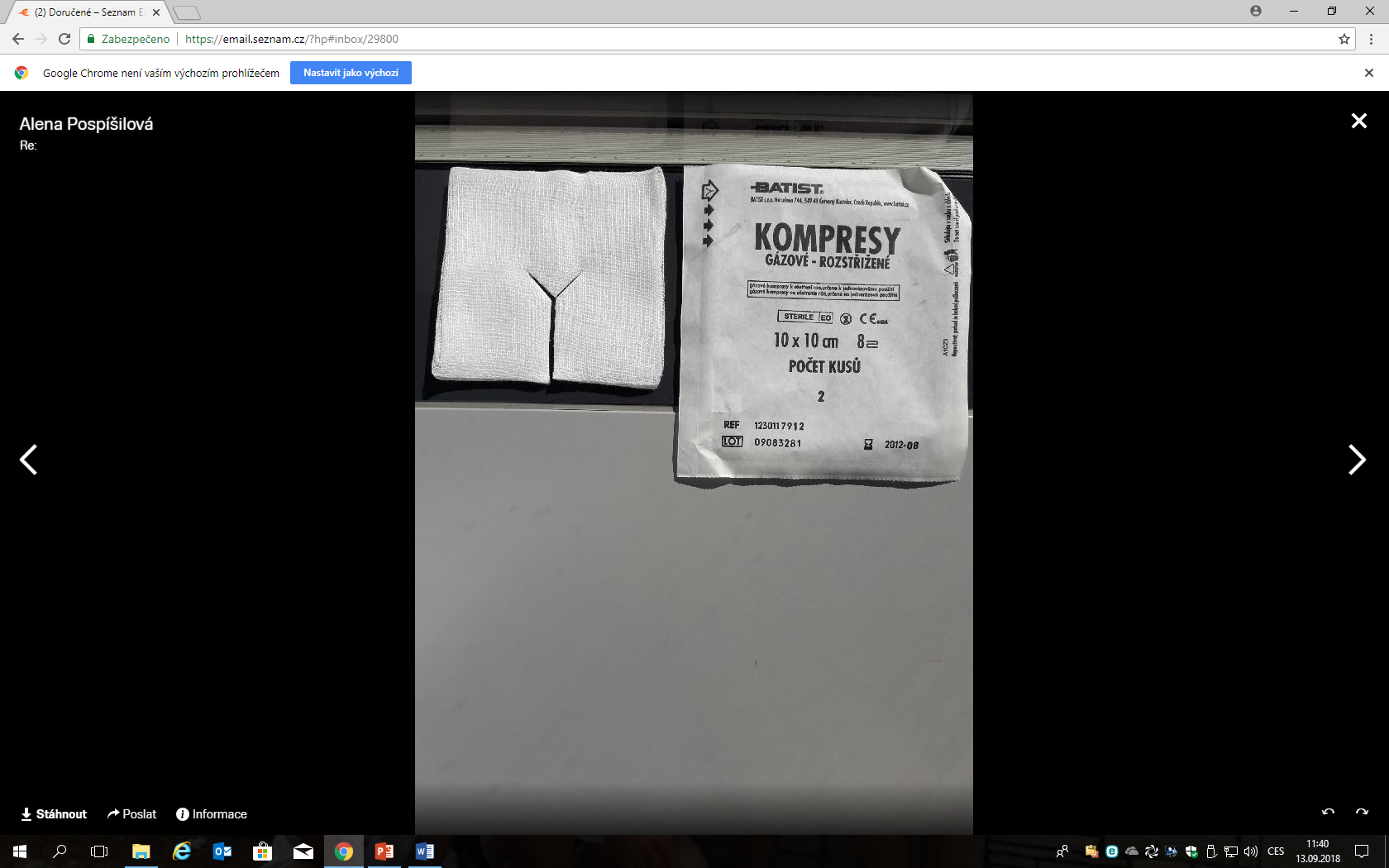 47
Ústav zdravotnických věd, LF MU
Správná technika přiložení a připevnění sterilního krytí na ránu
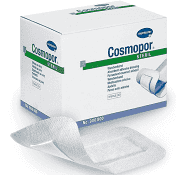 správné přichycení sterilního krytí obvazu náplastí
nikdy nelepíme ránu svisle nebo do kříže
tři vodorovné pruhy
vyhýbáme se drénům, stomickým pomůckám a ochlupení
přesah náplastí by měl být 5 - 10 cm přes krytí rányvhodné je odtrhnout náplast z cívky a teprve poté lepit na tělo pacienta
dávejte pozor abyste se cívkou náplasti nedotkli těla nemocného; cívku náplasti neodkládejte do lůžka pacienta (prevence šíření infekce)
možnost užít celoplošné krytí (např. Cosmopor)
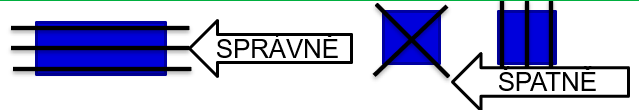 48
Ústav zdravotnických věd, LF MU
Správná technika přiložení a připevnění sterilního krytí na ránu
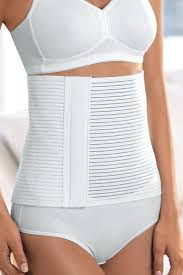 BŘIŠNÍ PÁS PODPŮRNÝ = VERBA
prevence dehiscence rány – indikuje lékař
přikládá se na oděv – nutno hlídat jeho správnou pozici 
pacient jí musí mít nasazenou vždy, pokud neleží (chůze, posazování, stoj)
růžné velikosti (1 - 5) označené barevně, nebo šitá na míru pacienta
verba označená popisem CHIR A je majetkem oddělení, neoznačená je pacienta
použitou (znečištěnou) verbu oddělení lze dát do špinavého prádla (PACIENTOVU NIKOLIV)
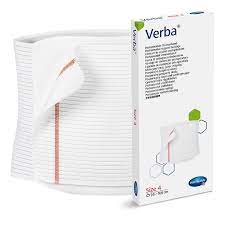 49
Ústav zdravotnických věd, LF MU
Péče o operační ránu – OBECNĚ
dle indikace podej pacientovi cca. 30 min před převazem analgetika, informuj pacienta a uprav jeho  polohu 
do lůžka pacienta umísti emitní misku a připrav rukavice pro odstranění použitého krytí
nasaď si rukavice a odstraň krytí z rány (na CHK provádí lékař)
podávkami vytáhni z kazety pinzetu (za střed nástroje) a uchop ji do ruky za úchopovou část (nedotkni se podávek)
do pinzety vlož tampón
z obalu vyndej podávkami nebo sterilní pinzetou – pozor na znesterilnění
50
Ústav zdravotnických věd, LF MU
Péče o operační ránu – OBECNĚ
nad emitní miskou u lůžka pacienta z výšky cca 5 cm na tampón aplikuj  dostatečné množstvím vhodné dezinfekce (láhev od dezinfekce se nesmí dotknout tampónu) a pinzetu s tampónem podej lékaři 
společně s lékařem sleduj hojení rány a známky ranné infekce
lékař provede dezinfekci rány od nejčistější zóny k nejšpinavější
podej lékaři vhodné sterilní krytí
sterilní krytí připevni (náplastí, obvazem) – dbej na správnou techniku přiložení a uchycení sterilního krytí)
proveď fixaci drénů (nahraď tu stávající)
dle zvyklosti oddělení proveď záznam do dokumentace, ukliď pomůcky
51
Ústav zdravotnických věd, LF MU
Péče o operační ránu – OBECNĚ
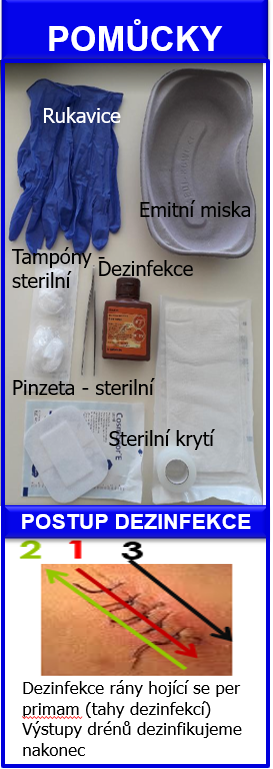 pokud u pacienta převazujeme více ran, vždy postupujeme od méně kontaminované k více kontaminované:
1. extrakce CVK
2. převaz břicha
3. převaz v perianální oblasti
pokud toto není dodrženo, je třeba vyměnit chirurgické nástroje
52
Ústav zdravotnických věd, LF MU
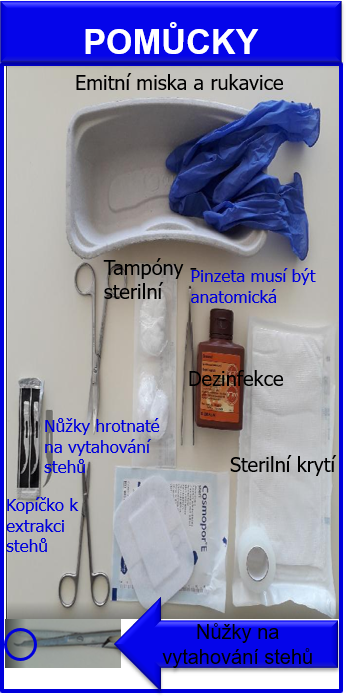 Péče o operační ránu – STEHY
pokud u pacienta převazujeme více ran, vždy postupujeme od méně kontaminované k více kontaminované:
postup shodný jako u péče o operační ránu obecně
lékaři podáváme anatomickou pinzetu
po dezinfekci rány podáváme sterilní hrotnaté nůžky nebo kopíčko - lékař odstraní stehy
dle požadavku lékaře podáváme podávkami nový tampón a dezinfekci (dbej na to, aby se lékař pinzetou nedotkl podávek), nebo sterilní krytí
ránu většinou již necháváme „na volno“ = bez obvazu
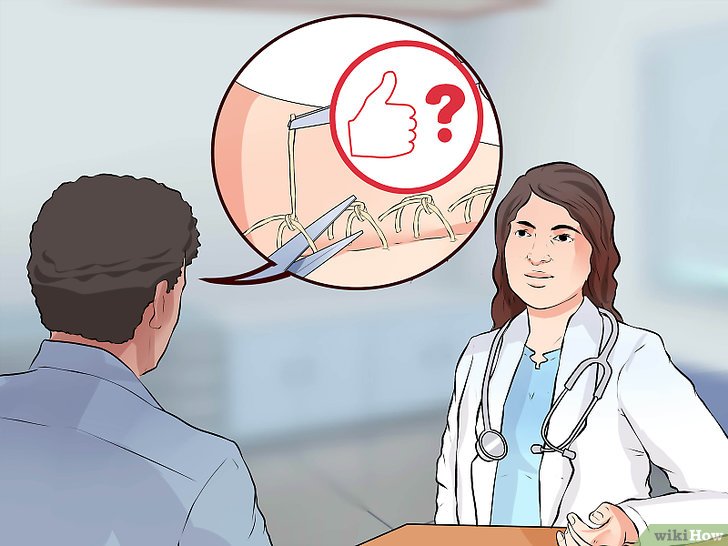 53
Ústav zdravotnických věd, LF MU
Péče o operační ránu – NEHOJÍCÍ SE RÁNA
POKUD JE PLÁNOVÁN ODBĚR VZORKU Z RÁNY NA MIKROBIOLOGICKÉ VYŠETŘENÍ, MUSÍ ODBĚR PROBĚHNOUT PŘED DEZINFEKCÍ RÁNY! 
postup shodný jako u péče o operační ránu obecně
dezinfekce rány v opačném pořadí – okolí a pak střed
lékaři podáváme chirurgickou pinzetu 
dle požadavku hrotnaté nůžky či exkochleační lžičku a sterilní krytí na očistu nástrojů
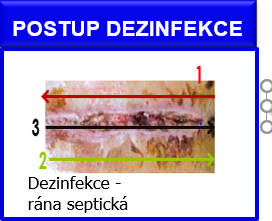 54
Ústav zdravotnických věd, LF MU
Péče o operační ránu – NEHOJÍCÍ SE RÁNA
výplach rány: do rány je za využití stříkačky aplikovaný roztok
nejčastěji používané: Prontosan, Betadine: VŽDY se používá ředěná (obvykle 1:10)
vyber stříkačku vhodné velikosti (5 -10 ml)
otevři obal stříkačky tak, abys neznesteril vnitřní část
aplikuj do obalu stříkačky roztok – nasaj do stříkačky – podej lékaři
podej sterilní krytí na vysušení rány
další osoba si nasadí gumové rukavice a pomocí buničité vaty zabrání znečistění pacienta a lůžka – buničitá vata se nesmí dotknout rány
55
Ústav zdravotnických věd, LF MU
Péče o operační ránu – NEHOJÍCÍ SE RÁNA
obložky rány: do rány se vkládá sterilní krytí namočené v léčivém/dezinfekčním roztoku
nejčastěji používané: Debriecasan, Prontosan, Octenisept: nesmí přijít do kontaktu s jodovou dezinfekcí – fialové zbarvení , Betadine: na obložky se VŽDY používá ředěná (obvykle 1:10), Višněvského suspenze: nutno láhev důkladně protřepat
zvol vhodnou velikost sterilního krytí (dle velikosti rány)
otevři sterilní krytí tak, aby ses nedotkl vnitřní strany obalu
aplikuj do obalu na krytí dostatečné množství roztoku, aby obložky byly celé navlhčené – zavři obal krytí a promni – podej lékaři
obložky musí být do rány vloženy tak, aby vyplnily celou ránu a nepřečnívaly na okolní tkáň – vkládej obložky jednotlivě
56
Ústav zdravotnických věd, LF MU
Péče o operační ránu – NEHOJÍCÍ SE RÁNA
na ránu přiložte krytí Solvaline = vysoce savé krytí, které se nelepí k ráně, udržuje stálou teplotu a v ráně
na Solvaline krytí přilož savé krytí (savku)
sledujte prosak z rány
při převazech indikovaných víckrát denně rozvrhněte jejich harmonogram (aby nevysychaly obložky, rána byla vystavená působení léčivého přípravku v pravidelných intervalech)
57
Ústav zdravotnických věd, LF MU
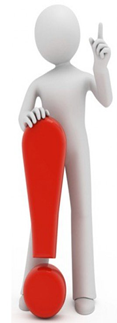 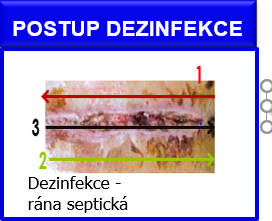 58
Ústav zdravotnických věd, LF MU
PARAMETRY HODNOCENÉ NA RÁNĚ
The Wond Health Continuum
The Wound Infection Continuum
The Wound Exudate Continuum
59
Ústav zdravotnických věd, LF MU
Hojení ran
hojení per primam = hojení bez komplikací
hojení per secundam = prodloužené hojení – výskyt infekce v ráně, dehiscence rány = rozestup rány
terciální hojení rány = sutura rány za 3 - 5 dnů od vzniku – rány se  rizikem vzniku infekce 
nehojící se rána = rána, která se nezhojí více než 6 - 9 týdnů (např. bércové vředy, dekubitus)

rána = vulnus
hojení = reparace
60
Ústav zdravotnických věd, LF MU
Hojení ran
61
Ústav zdravotnických věd, LF MU
Faktory ovlivňující hojení ran
Vnější faktory:
lokální infekce 
léky užívané pacientem 
mechanické vlivy (imobilita, působení zevního tlaku)
nežádoucí vlivy lokálně používaných antiseptik, antibiotik a chemických látek používaných při chemickém debridmentu 
devitalizovaná tkáň ponechaná na spodině rány 
vysychání spodiny rány při aplikaci nevhodného krytí na ránu
Vnitřní faktory:
stav výživy (malnutrice, hypovitaminózy, deficity stopových prvků, obezita)
dostatek kyslíku a živin v hojících se tkáních
neadekvátní zánětlivé reakce organismu
věk
62
Ústav zdravotnických věd, LF MU
Hodnocení rány – OBECNĚ
lokalizace rány
pohmoždění, hematom okolní v okolí rány
prosak: množství a charakter (obkreslit, zkusit otisk na rukavici – hodnocení dle nasáknutí krycí vrstvy)  
odtok z drénů (množství, charakter a zápach)
bolest
63
Ústav zdravotnických věd, LF MU
Hodnocení rány – HOJENÍ PER PRIMAM
délka rány
přiblížení okrajů rány
tvorba jizvy
známky infekce
charakter sekrece

sekrece krvavá (hemoragická) či serózní v přiměřeném množství je fyziologická
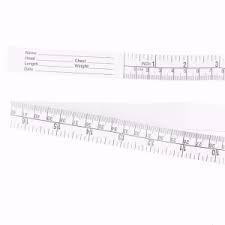 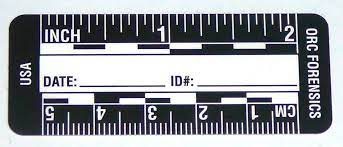 64
Ústav zdravotnických věd, LF MU
Hodnocení rány – HOJENÍ PER SEKUNDAM
lokalizace rány
velikost rány a vývoj v čase
trojrozměrně  = délka – šířka – hloubka, měřit pravítkem, obkreslit na fólii, fotodokumentace
spodina rány (povlaky, nekróza, odloupávání tkáně, granulace, tvorba jizvy)
okolní tkáň (puchýřky, macerace, erytém) 
prosak → množství a charakter (purulentní, serózní)
známky infekce
tvorba kapes a píštělí
65
Ústav zdravotnických věd, LF MU
Hodnocení rány – ZNÁMKY RANNÉ INFEKCE
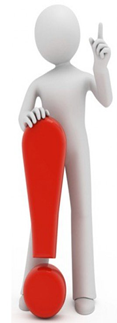 lokalizace rány
zkalený, purulentní sekret z rány (prosak, odpad z drénů)
otok rány (napětí v ráně)
zvýšená tělesná teplota a zvýšená teplota okolní kůže
zarudnutí okolní kůže
nepříjemný (hnilobný) zápach
porucha funkce
bolest
66
Ústav zdravotnických věd, LF MU
Hodnocení rány – NEHOJÍCÍ SE RÁNA
HODNOCENÍ RÁNY DLE WHC  = THE WOUND HEALING CONTINUUM
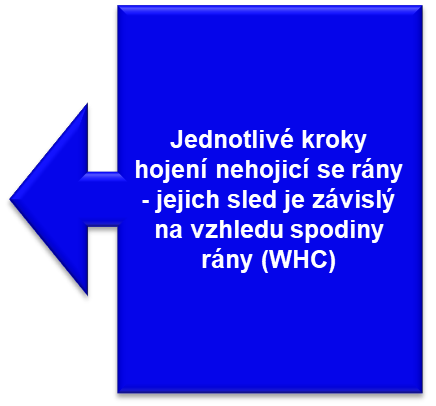 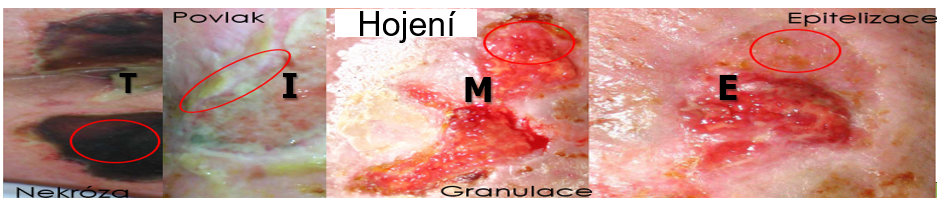 Hodnocení WHC probíhá na základě vzhledu spodiny rány:
černá barva = nejhorší, 
Růžová =  nejlepší
Dle vzhledu spodiny je aplikován TIME management hojení rány
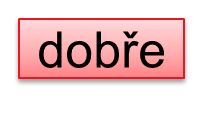 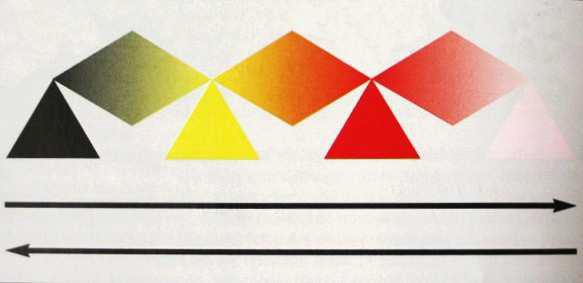 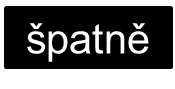 67
Ústav zdravotnických věd, LF MU
Hodnocení rány – NEHOJÍCÍ SE RÁNA
ŘÍZENÉ HOJENÍ RÁNY = TIME MANAGEMENT
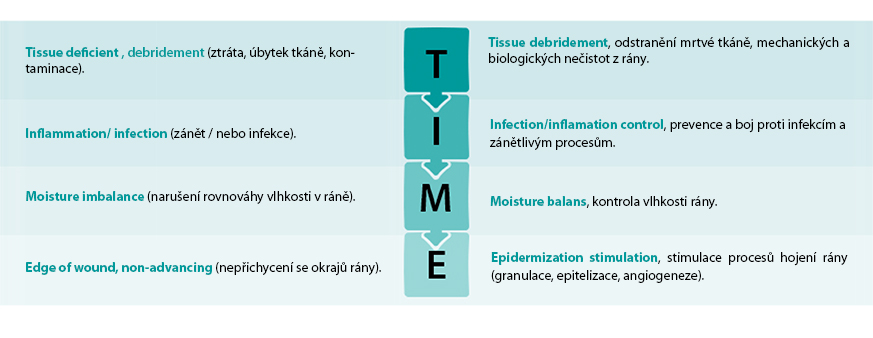 68
Ústav zdravotnických věd, LF MU
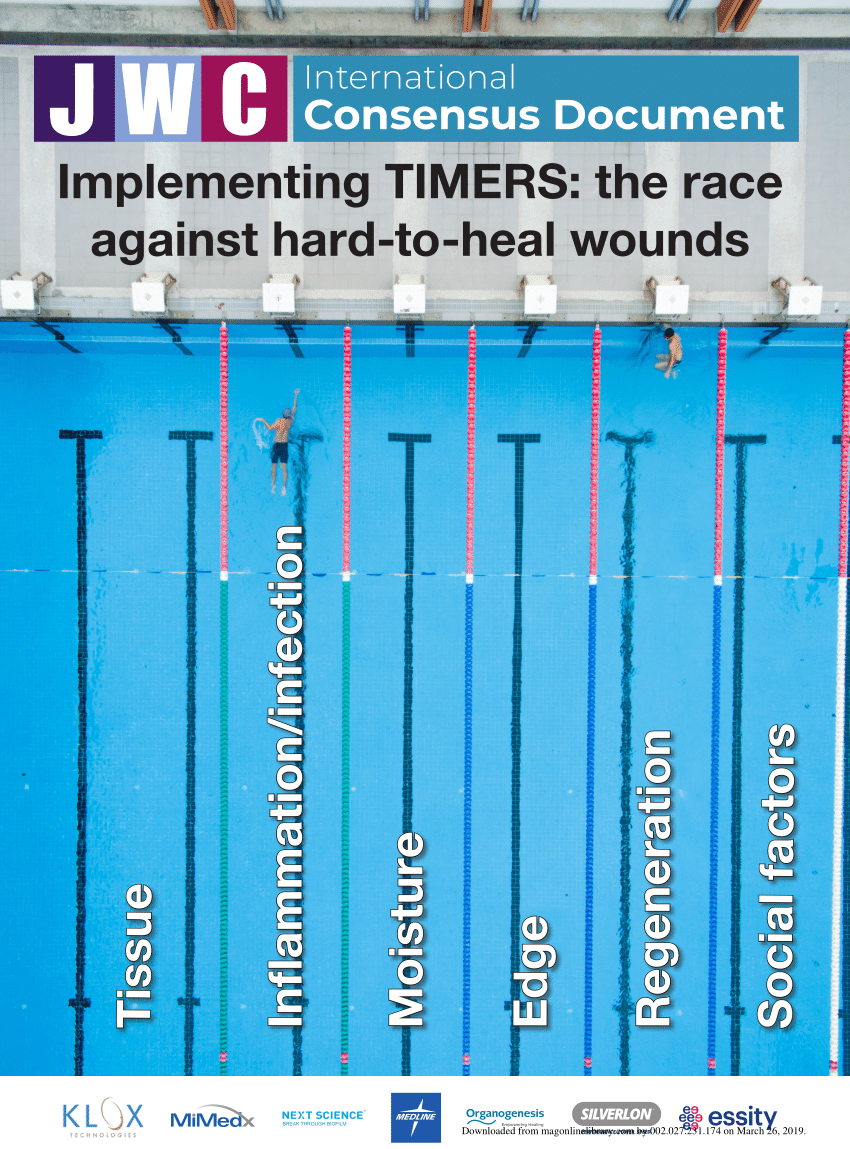 TIME → TIMERS
69
Ústav zdravotnických věd, LF MU
Hodnocení rány – NEHOJÍCÍ SE RÁNA
HODNOCENÍ RÁNY DLE WIC  = THE WOUND INFECTION CONTINUUM
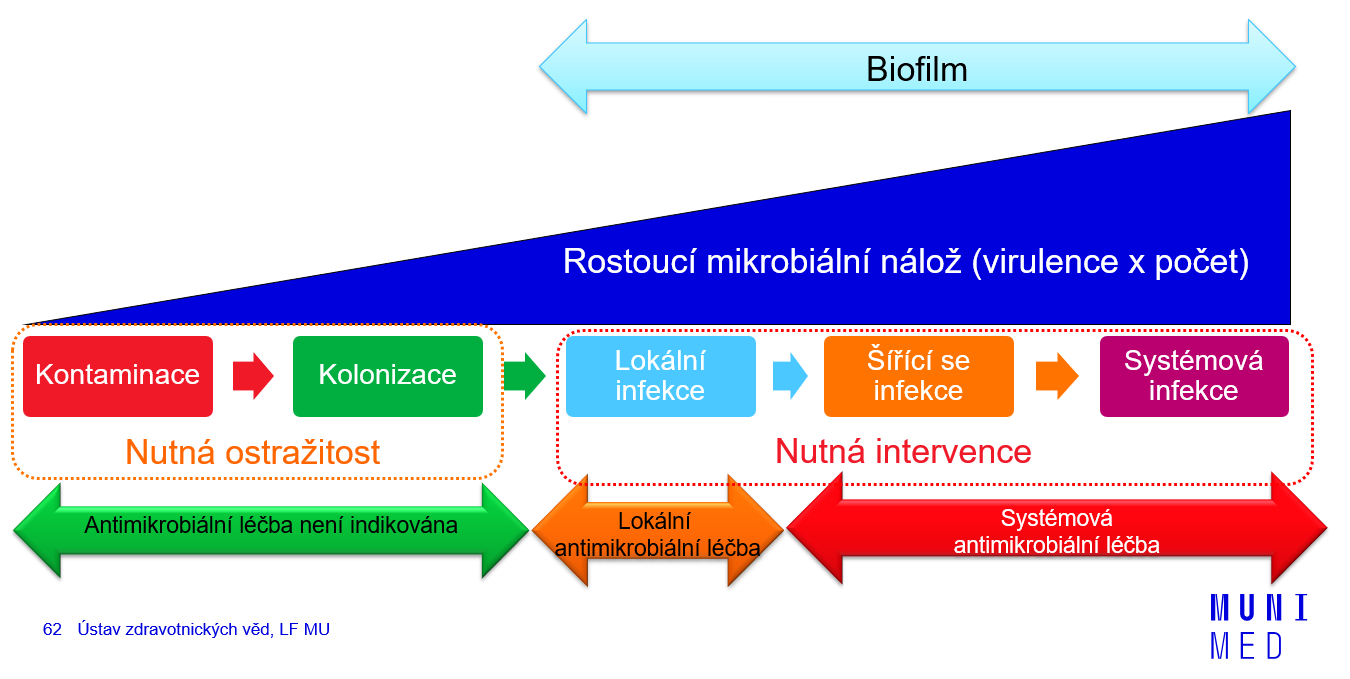 70
Ústav zdravotnických věd, LF MU
Hodnocení rány – NEHOJÍCÍ SE RÁNA
HODNOCENÍ RÁNY DLE WEC  = THE WOUND EXUDATE CONTINUUM
71
Ústav zdravotnických věd, LF MU
Péče o nehojící se ránu – VLHKÉ HOJENÍ RAN
Výhody:
optimální podmínky pro hojení rány dle fáze hojení, ve kterém se rána nachází
snížení četnosti převazů – tím eliminace zavlečení další sekundární infekce
Postup:
shodný jako u péče o operační ránu 
lékař indikuje druh krytí – sestra ustřihne za aseptických podmínek požadovanou velikost a podá lékaři – lékař vloží do rány, popřípadě zvlhčí aktivačním roztokem
sterilní krytí
četnost převazů dle typu použitého materiálu a dle indikace lékaře
72
Ústav zdravotnických věd, LF MU
Péče o nehojící se ránu – VLHKÉ HOJENÍ RAN
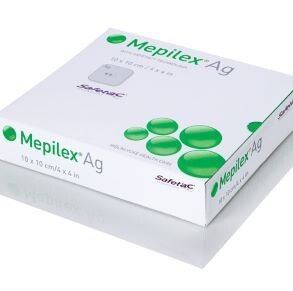 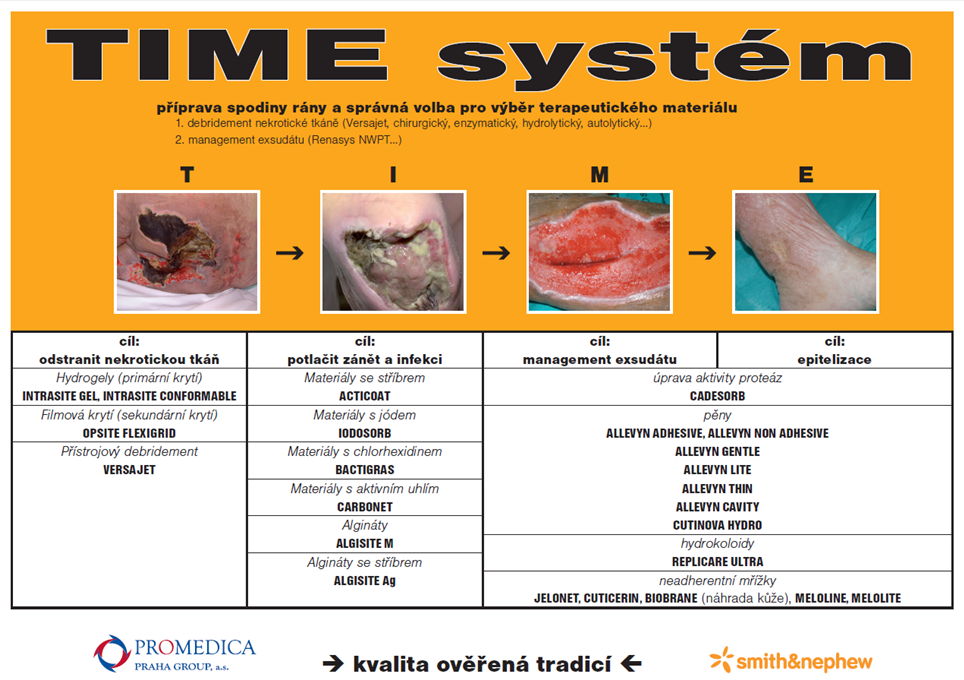 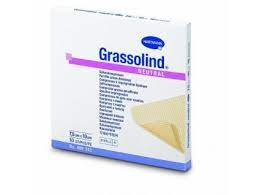 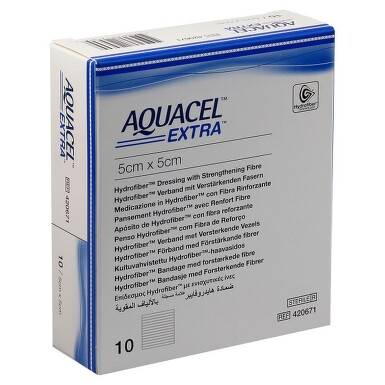 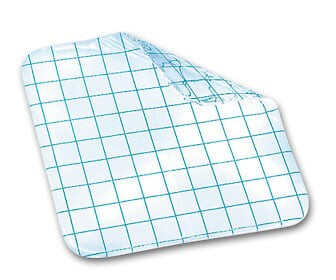 73
Ústav zdravotnických věd, LF MU
DRÉNY
74
Ústav zdravotnických věd, LF MU
Typy drénů – přehled
75
Ústav zdravotnických věd, LF MU
Druhy drenáží
drény zavádíme za účelem profylaktickým a terapeutickým
slouží k odvod tekutin (plynů) z operační rány a somatických dutin
odvod má zajistit rychlejší hojení, zamezení vzniku infekce a útlaku okolních tkání
76
Ústav zdravotnických věd, LF MU
Druhy drenáží
VOLNÁ DRENÁŽ – odvod sekretu do obvazu 
mulové drény – longeta 
rukavicové drény – rozstřižená sterilní gumová rukavice (opláchnout pudr sterilním roztokem) 
korýtkové drény – podélně rozpůlená gumová hadička, propíchnutá spínacím špendlíkem (zamezení vpadnutí drénu do rány)
zastřižený drén – hadička zajištěna spínacím špendlíkem – ústí do obvazu nebo do sběrného sáčku
77
Ústav zdravotnických věd, LF MU
Druhy drenáží
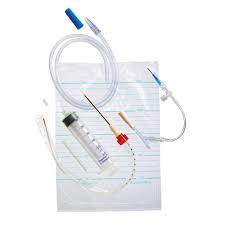 SPÁDOVÁ DRENÁŽ – odvod sekretu do obvazu 
drenáž do sběrného sáčku (BD – spádový břišní drén)
sáček by měl být vždy pod úrovní drenážované oblasti = zamezení návratu sekretu do rány – vracející sekret je rizikem pro vznik infekce
Pleuracan – vytvořen punkčně → drén z pohrudniční dutiny
Penrousův drén – spádová drenáž – tubulární kapilární drén (drén složený z více tenkých hadiček)
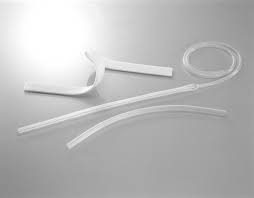 78
Ústav zdravotnických věd, LF MU
Druhy drenáží
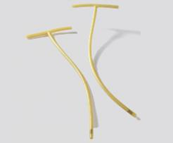 T drén =  Kehrova drenáž – drén ve tvaru T
PTD = Perkutánní transhepatická drenáž (na spád – sběrný sáček – odvod biliární sekrece; uzavřený – proplachuje se za aseptických podmínek 3 krát denně 10 - 20 ml dle ordinace lékaře)
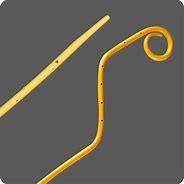 79
Ústav zdravotnických věd, LF MU
Druhy drenáží
PODTLAKOVÁ DRENÁŽ – odvod sekretu aktivně díky podtlaku ve sběrné nádobě
Redonova drenáž do nádobky s pod tlakem (R)




na stříkačku (R na stř.) – minimální velikost stříkačky 20 ml
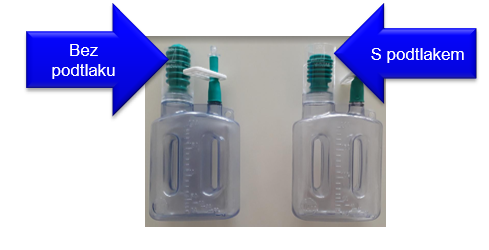 Při ztrátě podtlaku vyměň nádoby nebo podtlak obnov 20 ml stříkačkou
zalemuj drén
odezinfikuj propojení sběrné nádoby v místě kde ústí hadička k pacientovi
rozpoj systém
se sběrné nádoby odsaj vzduch
napoj zpět k pacientovi
odklemuj drén
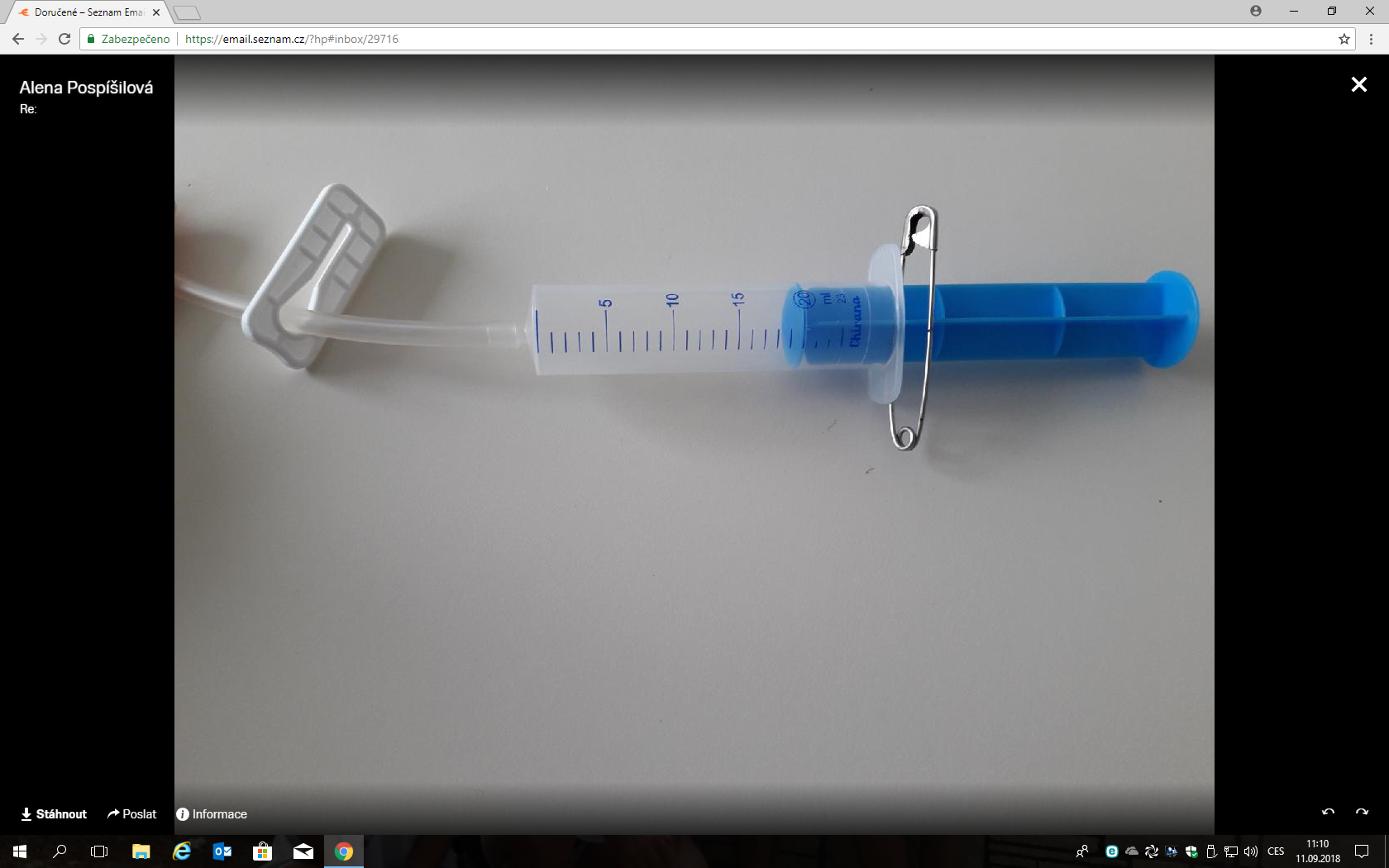 Podtlak ověřím povytažením pístu → píst se vrací = podtlak
80
Ústav zdravotnických věd, LF MU
Druhy drenáží
HRUDNÍ DRÉN  (HD) – Büllauova drenáž
HDH2O – hrudní drén bez aktvního sání (vodní zámek musí být vždy u hrudních drénů)
AHS – hrudní drén z aktivním sáním - vodní zámek a napojení na aktivní sání
slouží k dvodu vzduchu nebo tekutiny  z hrudní dutiny 
komora vodního uzávěru brání nasávání vzduchu z okolí za využití vodního zámku sterilní vodou
krabicový jednorázový drenážní systém – různý počet komor (např. ATRIUM ocean)
drén musí stát v kolmé poloze pod úrovní hrudníku pacienta
81
Ústav zdravotnických věd, LF MU
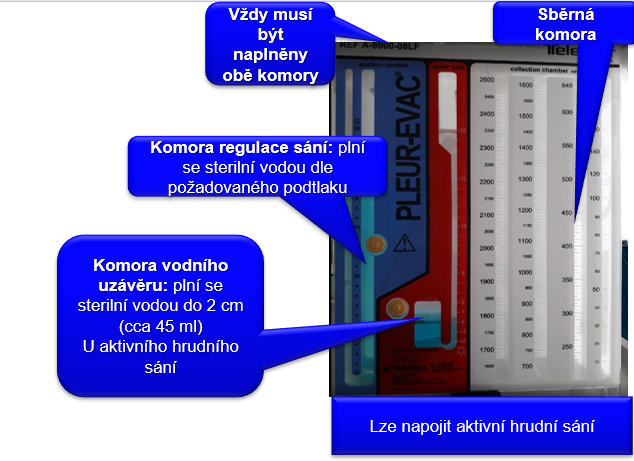 Druhy drenáží
hadice nesmí být zalomené (vypodložit velkou vrstvou krytí)
hadice nesmí být klemované (vyjma výměny sběrné nádoby – dvojí klemování)
při klemování použít dlouhý peán a podložit jej mulovým čtvercem
pravidelně kontrolujte funkčnost drenáže, těsnost zapojení, náplň vodního sloupce
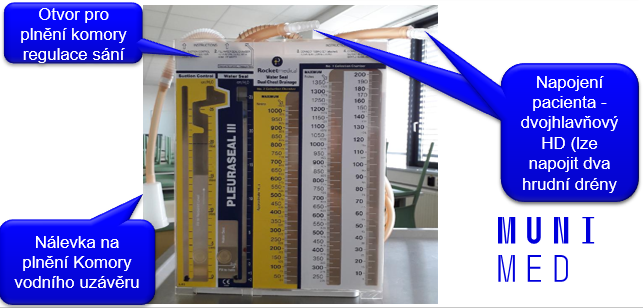 82
Ústav zdravotnických věd, LF MU
Druhy drenáží
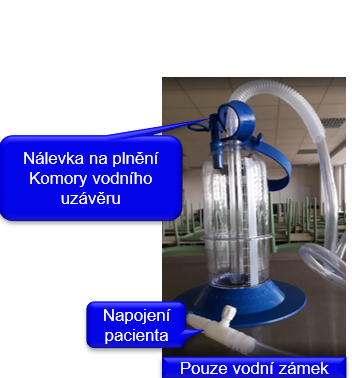 EXTRAKCE HRUDNÍHO DRÉNU
postup jako u extrakce drénu 
pacient poloha v sedě a v inspiriu
lékaři podejte na sterilní špachtli vazelínu – aplikuje jí na místo po vytažení drénu = prevence PNO
po vytažení hrudního drénu se s odstupem dělá kontrolní RTG snímek k vyloučení PNO
83
Ústav zdravotnických věd, LF MU
Druhy drenáží
HRUDNÍ DRÉN (HD) – aktivní hrudní sání – přístroj
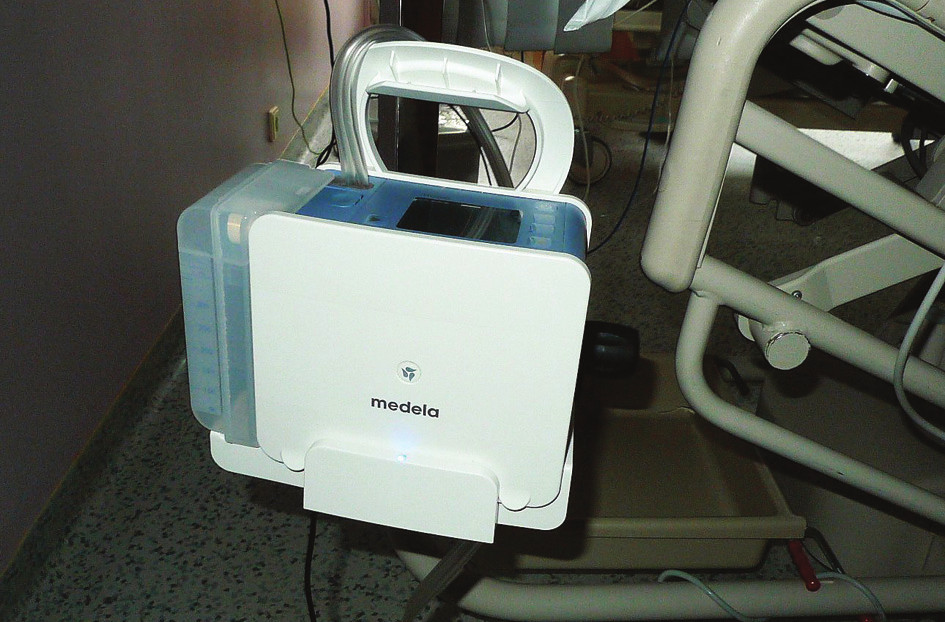 k utěsnění spojů na hrudní drenáži 
je vhodné využít plastové stahovače
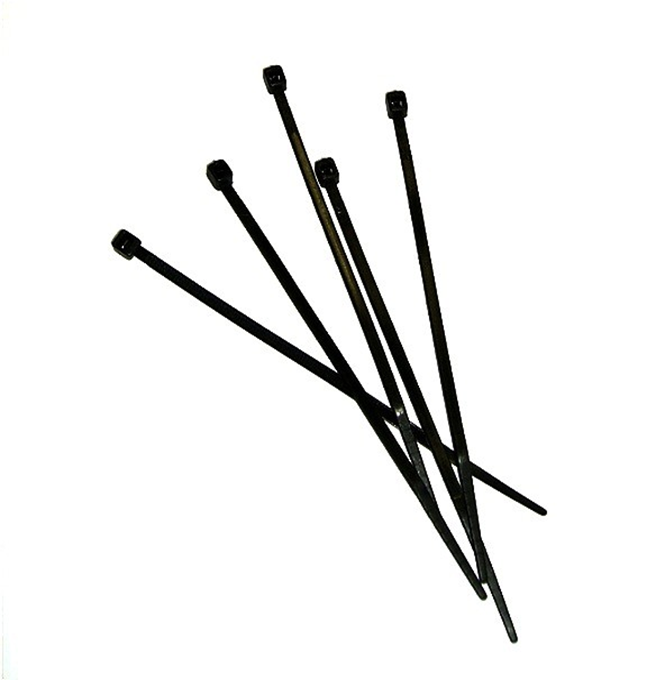 84
Ústav zdravotnických věd, LF MU
Sekrece z drénu
nezbytné sledovat funkčnost, charakter, barvu a množství sekrece – konečná sumarizace se provádí v  6:00 hod
sběrné sáčky – nepřesná kalibrace → měřte v odměrném válci
Redonova drenáž – nádobka, hrudní drén – značí se na nádobku fixem, do dokumentace se zaznamenává pouze množství, které přibylo od předchozí značky
množství a charakter (barva) vypuštěné sekrece z drenážního systému se zapisuje do dokumentace pacienta
u podtlakové drenáže je nezbytné sledovat funkčnost, přítomnost podtlaku (podtlaková nádoba smrštění harmoniky, stříkačka – návrat pístu při jeho povytažení)
dle potřeby a indikace měň sběrné nádoby
85
Ústav zdravotnických věd, LF MU
Sekrece z drénů
příznak infekce:
KALNÝ SEKRET 
PYURICKÝ SEKRET = hnisavý sekret – zeleně nebo žlutě zbarvený
fyziologické:
HEMORAGICKÁ = SANGUINÓZNÍ = krev
SERÓZNÍ = čirý, jantarový
SEROSANGUINÓZNÍ = směs krve a serózní tekutiny
86
Ústav zdravotnických věd, LF MU
Sekrece z drénů
sekret s příměsí:
STERKORÁLNÍ = ENTERÁLNÍ = sekret obsahuje střevní obsah – zápach stolice
BILIÁRNÍ SEKRECE = sekret obsahuje žlučové kyseliny – hnědě zbarvený – fyziologická v T drénu 
PANKREATICKÝ SEKRET = pankreatické šťávy – barva kávy s mlékem
ASCITES = čirý, mírně nažloutlý (připomíná fyziologickou moč)
87
Ústav zdravotnických věd, LF MU
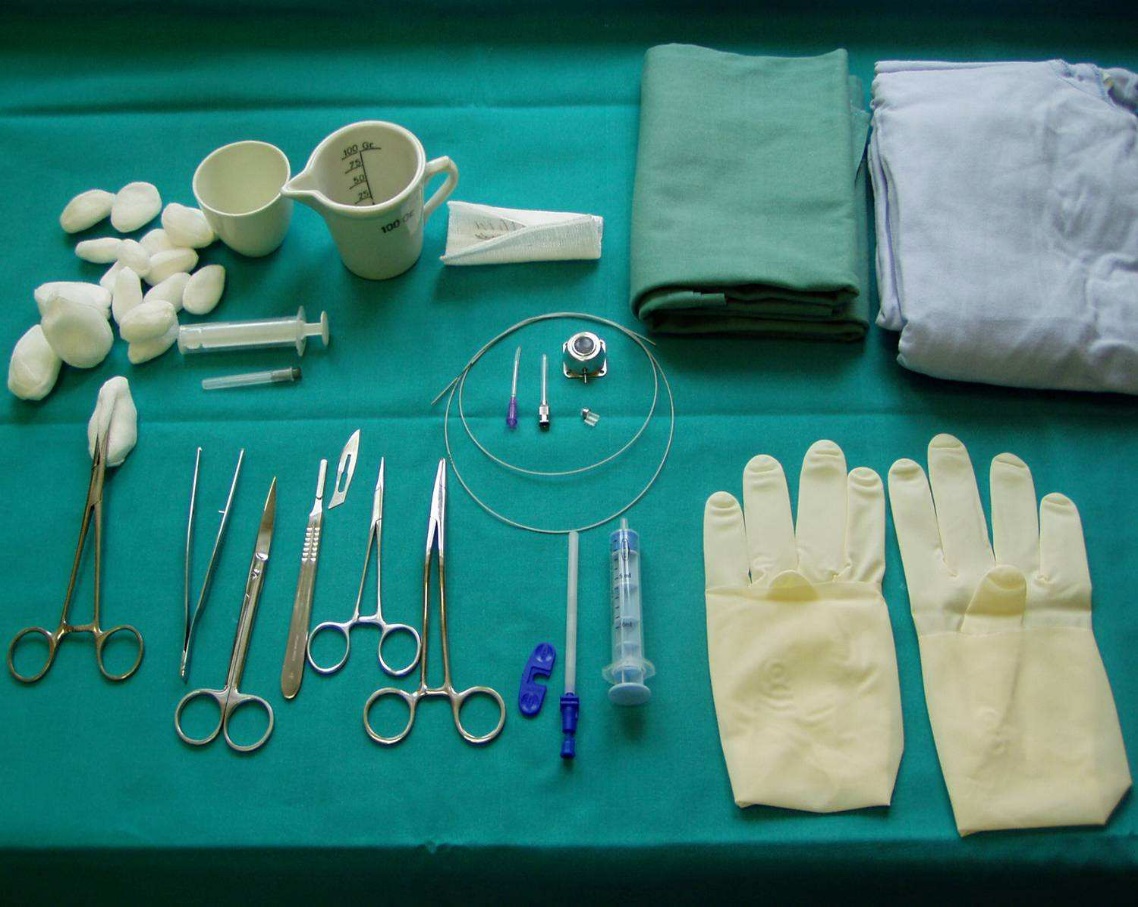 PŘÍPRAVA STERILNÍHO VOZÍKU
88
Ústav zdravotnických věd, LF MU
Příprava sterilního stolku
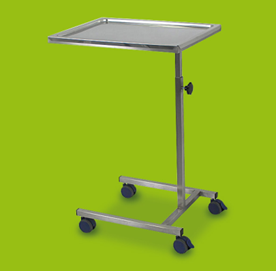 STOLEK
celokovový
pojízdný
nejlépe dvojetážový
Očista
mechanická očista
dezinfekce postřiková
vyčistit i kolečka
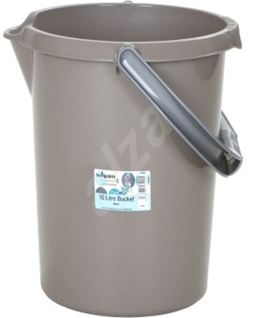 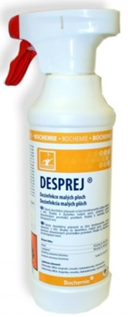 89
Ústav zdravotnických věd, LF MU
Příprava sterilního stolku
Pro zmírnění rizika kontaminace 
chystejte vozík těsně před použitím na klidném místě
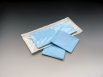 Rouškování
zezadu dopředu
dvoje podávky či sterilní rukavice
překrýt 1/3 noh stolku
vozík s pomůckami posléze překrýt sterilní rouškou zepředu dozadu
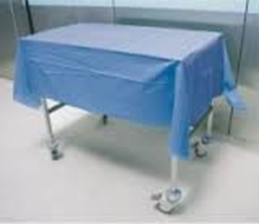 90
Ústav zdravotnických věd, LF MU
Příprava sterilního stolku
Pro zmírnění rizika kontaminace 
chystejte vozík těsně před použitím na klidném místě
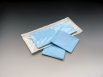 Rouškování
zezadu dopředu
dvoje podávky či sterilní rukavice
překrýt 1/3 noh stolku
vozík s pomůckami posléze překrýt sterilní rouškou zepředu dozadu
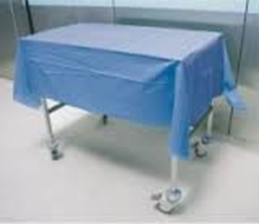 91
Ústav zdravotnických věd, LF MU
Příprava sterilního stolku
horní část vozíku STERILNÍ pomůcky dle výkonu:
jehly (růžová – natahování léků, oranžová, černá – aplikace lokální anestezie), stříkačky (5 ml, 10ml)
nádobky na dezinfekci, F1/1 – lze aplikovat bezdotykově bez nádobek; roztoky necháváme v originálním obale pro kontrolu lékařem
instrumentárium dle konkrétního výkonu
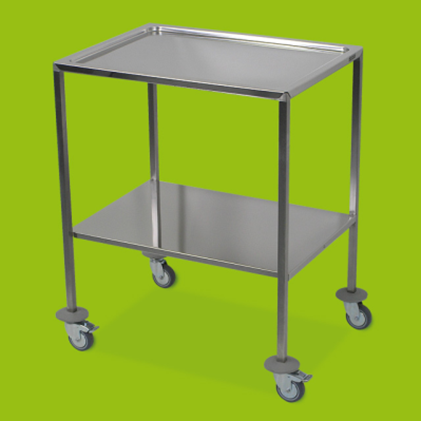 92
Ústav zdravotnických věd, LF MU
Příprava sterilního stolku
dolní část vozíku NESTERILNÍ pomůcky dle výkonu:
OOPP (ústenka, čepice, plášť, sterilní rukavice, ochranné rukavice…)
roušky (v obalu)
dezinfekce na kůži 
F1/1, ampule Mesocainu (anestetikum)
emitní misky
šití (v obalu)
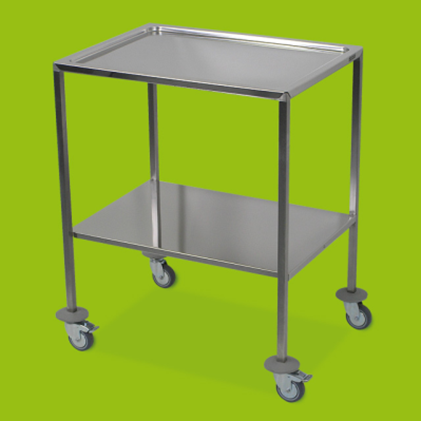 93
Ústav zdravotnických věd, LF MU
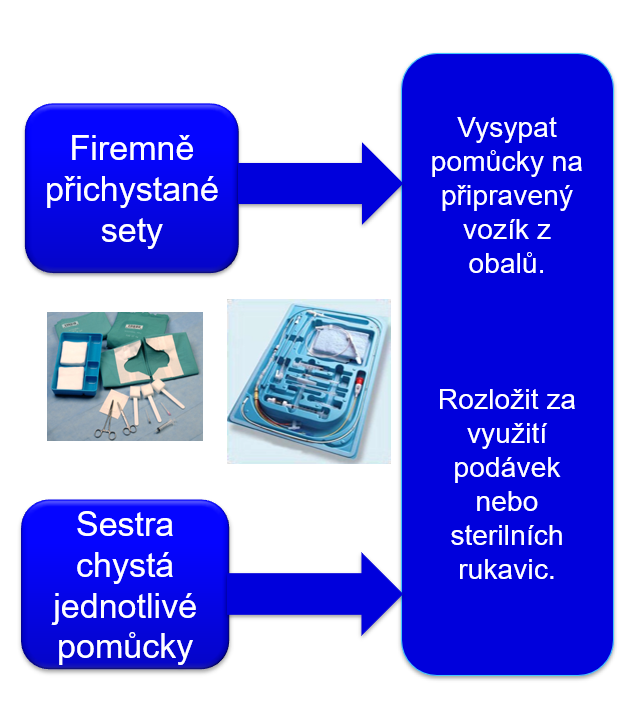 Instrumentárium
94
Ústav zdravotnických věd, LF MU
Uchovávání sterilního stolku
nedotýkat se sterilní části stolku
převážejte stolek za spodní část nožek
stolek uchovávejte na klidném místě
stolek překryjte (za využití podávek či sterilních rukavic sterilní rouškou zepředu dozadu)
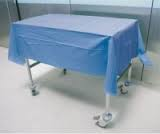 95
Ústav zdravotnických věd, LF MU
Nasazování sterilních rukavic
Ruka BEZ RUKAVICE se smí dotknout pouze VNITŘNÍ strany rukavice
Ruka V RUKAVICI se smí dotknout pouze VNĚJŠÍ strany rukavice
96
Ústav zdravotnických věd, LF MU
Peán
Fixace:
Šicí materiál
Jehelec
Nůžky
Ochranný oděv:
Ústenka
Čepice
Empír
Sterilní rukavice
Pomůcky k zavedení CŽK
Centrální venózní katétr
Roztok na proplach
Příprava místa vpichu:
Rouškování
Tampóny
Dezinfekce
Sterilní krytí na ránu
Sterilní krytí na sušení rány
2 x
Lokální anestezie: 
Mesocain 1 % ampule
Stříkačka 10 ml
Růžová a černá jehla
97
Ústav zdravotnických věd, LF MU
Chirurgie – základní terminologie
INCIZE = naříznutí
PUNKCE = nabodnutí
VENESEKCE = otevření žíly
SUTURA = sešití
EXCIZE = vyříznutí části tkáně
EXTIRPACE = odstranění celého chorobného ložiska
EXKOCHLEACE = vyškrabání
ENUKLEACE = vyloupnutí dobře ohraničené struktury
EXTRAKCE = vytažení
EVISCERACE = vyjmutí vnitřních orgánů z těla
EVAKUACE = vypuštění
RESEKCE = odstranění části orgánů
98
Ústav zdravotnických věd, LF MU
Chirurgie – základní terminologie
OSTEOSYNTÉZA = spojení kostních úlomků za využití kovových implantátů
TREPANACE = otevření lebky nebo dřeňové dutiny kostí
AMPUTACE = odstranění periferní části těla
ABLACE = odstranění části těla
TRIPSE = rozdrcení např. kamenu v dutém orgánu
PEXE = zavěšení orgánu
EKTOMIE (např. gastrEKTOMIE) = odstranění orgánu či jeho části
TOMIE (např. laparoTOMIE) = otevření dutiny či orgánu
STOMIE (např. sigmoideoSTOMIE) = vyústění dutého orgánu na povrch těla
REPOZICE = napravení patologického postavení do anatomického
99
Ústav zdravotnických věd, LF MU
Chirurgie – základní terminologie
HOJENÍ PER PRIMAM = hojení bez komplikací (na poprvé), okraje rány jsou v dotyku a hojící proces není narušen zanětem
HOJENÍ PER SECUNDAM = proces hojení narušen buď zánětem nebo novotvořeným vazivem
DEHISCENCE RÁNY; ROZESTUP RÁNY = rozpad rány
ROZPUŠTĚNÍ RÁNY = lékařem provedený rozpad rány (sutura jeví známky zánětu – lékař odstraní stehy
NEKREKTOMIE = odstranění nekrotické (odumřelé) tkáně
DÉBRIDEMENT = odstranění nekrotické (odumřelé) tkáně, cizích materiálů z rány nebo kontaminovaných tkání z rány
100
Ústav zdravotnických věd, LF MU
Chirurgie – základní terminologie
RESUTURA = opětovné sešití operační rány (dehiscence, rozestup, rozpuštění) – podmínkou úspěchu je, že rána nejeví známky infekce a neobsahuje nekrózu)
ADHESIOLYSIS = ADHEZIOLÝZA = rozrušení srůstů
LAVAGE = LAVÁŽ = oplachování, vyplachování či proplachování s léčebným nebo diagnostickým cílem
SECOND LOOK = druhé nahlédnutí – druhá operace, většinou za účelem diagnostiky či léčby komplikací předchozí operace
DIAGNOSTICKÁ LAPAROTOMIE = laparotomie (otevření dutiny břišní) za účelem stanovení diagnózy)
101
Ústav zdravotnických věd, LF MU
Chirurgie – základní terminologie
ANASTOMOSIS = ANASTOMÓZA  = uměle založená spojka mezi dvěma dutými orgány
END to END (E to E anastomosis ) = anastomóza konce ke konci
END to SIDE (E to S anastomosis) = anastomóza konce ke straně
SIDE to SIDE (S to S anastomosis) = anastomóza strany ke straně
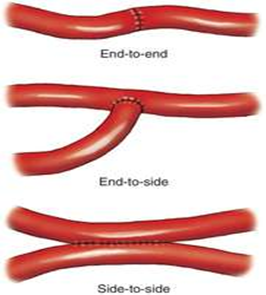 Specifikace orgánů mezi kterými je anastomóza (např. gastrojejuno anastomóza = našití žaludku na jejunum)
102
Ústav zdravotnických věd, LF MU
Chirurgie – základní vyšetření
TRUS = transrektální ultrasonografie (ultrazvuk sondou přes rectum – dle indikace lékařem se před výkonem aplikuje Yal)
SONO BŘICHA = ultrazvuk břicha = pacient lačný
SONO STŘEV = ultrazvuk střev = pacient nemusí být lačný
CT BŘICHA = počítačová tomografie břicha – pacient lačný, zajištěný žilní vstup (požadována min. růžová flexila) z důvodu aplikace kontrastní látky
PET = pozitronová emisní tomografie – lačnění 6 hod před výkonem, glykémie pac. nesmí přesáhnout 11 mmol/l, nesmí být aplikována infuze s glukózou, pacient po vyšetření vylučuje radioisotopové látky – nedoporučuje se kontakt s těhotnými a dětmi, výkaly (moč/stolice) jsou také radioaktivní; likvidace dle domluvy
103
Ústav zdravotnických věd, LF MU
Chirurgie – základní vyšetření
ERCP = endoskopická retrográdní cholangiopankreatografie = endoskopické a RTG vyšetření žlučových cest (zavede se endoskop a do žlučových cest je vpravena kontrastní látka poté RTG), endoskopem lze popřípadě snést žlučové kameny, zavést duodenobiliární drén (DBD)
OKO = onkologické konzilium
104
Ústav zdravotnických věd, LF MU
DĚKUJI ZA POZORNOST
105
Ústav zdravotnických věd, LF MU
Zdroje
Beharková, N., Soldánová, D. Základy ošetřovatelských postupů a intervencí. 2. vyd. Elportál Brno, Masarykova univerzita 2019. https://is.muni.cz/elportal/?id=1496062
Beharková, N., Soldánová, D. Základy ošetřovatelských postupů a intervencí. Elportál brno, Masarykova univerzita 2016. http://is.muni.cz/elportal/?id=1364079
Pokorná, A., Komínková, A. : Ošetřovatelské postupy založené na důkazech. 2. díl. Brno, Masarykova univerzita 2014.
106
Ústav zdravotnických věd, LF MU